Évolutions des sérieS technologiqueS STI2D/STL:  parcours et enjeux en 2024

STI2D : Sciences et technologies de l’industrie et du développement durable

STL : Sciences et technologies de laboratoire


Les 20, 21, 22, 23 Novembre et 7 décembre 2023
IA-DASEN, IA-IPR, IEN-IO, Référente académique égalité filles garçons
1
Suite aux travaux du comité de suivi de la réforme du lycée et du baccalauréat général et technologique :
Mise en œuvre d’un plan de valorisation de la voie technologique:
 

courrier du DGESCO aux Recteurs en date du 28/04/2021,

accord-cadre État/Régions, pour une politique de promotion et de continuité des parcours des bacheliers technologiques vers l’enseignement supérieur,

(ressources documentaires et recommandations accessibles sur EDUSCOL)
2
13/12/2023
Le plan de valorisation de la voie technologique:
Une priorité nationale réaffirmée par le Recteur ETHIS:
(courriers du 4 mai 2021 aux chefs d’établissements et du 27 janvier 2022 à l’attention des BEF)
Accueil et réussite des bacheliers technologiques dans le sup / offre de formation dans les territoires,
Une focale plus particulière sur l’orientation en fin de seconde et l’accès au supérieur,
Discours volontariste pour atteindre l’objectif de 50% de bacheliers technologiques en BUT,
Orientation en STMG ? 
Dimensions scientifiques de STI2D et STL réaffirmées,
Besoins de compétences technologiques portées par STI2D et STL dans les domaines porteurs de l’industrie et de la transition écologique.
3
13/12/2023
[Speaker Notes: Orientation en STMG ? 
Nécessité de rééquilibrer les flux au sein de la voie technologique, 62% en STMG contre 50% à l’échelle nationale, un déficit dans les séries STI2D et STL]
Introduction du Recteur Ethis
https://video.toutatice.fr/video/41687-video-ouverture-de-la-formation-par-m-le-recteur-ethis/
4
13/12/2023
[Speaker Notes: Vidéo Recteur Ethis
Nécessité de rééquilibrer les flux au sein de la voie technologique, 62% en STMG contre 50% à l’échelle nationale, un déficit dans les séries STI2D et STL]
A l’origine la réforme du lycée 2018,des ambitions pour la voie technologique qui marquent une évolution vis-à-vis de rénovation antérieure (2011) :
S’intégrer dans la réforme du lycée général et technologique,  
Viser un accroissement du nombre de bacheliers technologiques,
Favoriser l’accès aux études supérieures scientifiques d’un plus grand nombre,
Favoriser l’accueil des jeunes filles,
Adapter les formations, la forte évolution de l’industrie européenne,
Intégrer les dimensions industrielles du développement durable.
[Speaker Notes: En noir les ambitions de la réforme de 2011 qui restent d’actualité, complétées par celles de 2018 (en rouge).]
Le plan de valorisation de la voie technologique:
Un plan décliné sur 3 années
6
13/12/2023
[Speaker Notes: Présentation des participants / organisation de cette demi-journée de formation
Rentrée de Septembre 2021 mobilisation des corps d’inspections, de la Conseillère pour la Pédagogie et du CSAIO.
Plan de formation 2021/22:
12 formateurs mobilisés, pour 2 journées de formation sur 6 Sites,
Environ 500 professeurs principaux de seconde ont suivi ce dispositif (tous invités, entre 50 et 75% de participants).
En 2022/23:
Poursuite du dispositif 21/22 à destination des p.p. de 3ème et 4ème,
Focale plus spécifique sur STI2D et STL à destination des p.p. de seconde,
En 2023/24:
Focale plus spécifique sur STI2D et STL à destination des p.p. de 3ème et 4ème.]
Données 22
7
13/12/2023
Les décisions d’orientation en 1ère technologique
Des taux départementaux vers la 1ère STI2D qui restent supérieurs à l’académie
La série STMG connaît un léger recul en 2023 en deçà des objectifs que nous nous étions fixés 

Les taux d’orientation en 1ère STI2D amorcent une petite progression (+0,6 pt)

L’orientation en 1ère STL reste marginale
[Speaker Notes: Précision: il s’agit des taux d’orientation (décisions d’orientation), pas des taux de passage effectifs (qui sont calculés sur la base des constats de rentrée)
A noter l’importance du conseil de classe du 2nd trimestre qui propose bien au delà des souhaits des familles une orientation vers la 1ere STMG]
L’orientation des filles et des garçons en 1ère STI2D
Une orientation en STI2D quasi inexistante pour les filles, mais en léger progrès depuis 2022 à 1,54 en 2023

Des taux d’orientation qui augmentent pour les garçons depuis 2022, mais sans retrouver le niveau de 2018
[Speaker Notes: Lire: 1,2% des filles de 2nde GT obtiennent une décision d’orientation en 1ère STI2D. Différent bien sûr de la proportion de filles dans les classes de 1ère STI2D.]
L’affectation en 1ère technologique en Cotes d’Armor
Evolution de la répartition des affectés 2022/2023
Evolution de la répartition des candidatures en 3 ans  1er vœu (en %)
[Speaker Notes: Précision: il s’agit ici des données de l’affectation via Affelnet (juin) et non des constats de rentrée.]
Données 29
11
13/12/2023
Intitulé de la direction/service
Répartition de l’affectation post-seconde dans le Finistère- 2023
12
13/12/2023
[Speaker Notes: On observe une augmentation des affectations en 1ère GT pour les filles cette année au détriment des affectation en 1ère technologique et 1ère professionnelle. Une diminution significative des affectations en 1ère Gt pour les garçons au profit de la 1ère Professionnelle.]
Intitulé de la direction/service
Répartition des affectations dans filières technologiques en 2023, dans le Finistère (%)
13
13/12/2023
[Speaker Notes: .
En dépit de la diminution constatée la filière STMG  correspond à 15, 2 % des affectations. Cette filière est la plus prisée. Le deuxième pôle d’affectation est la filière STI2D avec 6,24  %, suivi de peu par la filière ST2S avec 4,57%]
Intitulé de la direction/service
Les décisions d’affectations en 1ère technologique- Finistère
14
13/12/2023
[Speaker Notes: Les filières technologiques voient leur recrutement diminuer cette année. 
La filière STI2D subit une diminution cette année.
Les affectations en STMG ont diminué cette année. Cette diminution correspond à la volonté de favoriser des  affectations choisies en fonction du projet de l’élève, plutôt que des affectations par défaut.
Le recrutement dans les filière STL et ST2S sont relativement stables depuis 2020.]
Intitulé de la direction/service
La répartition des affectations selon le Genre
15
13/12/2023
[Speaker Notes: Les filles s’orientent majoritairement vers la filière STMG (59%), puis la filière ST2S (24%), et enfin STL (6%) et ST2A (5%).
Les garçons eux s’orientent principalement, et avec une répartition quasiment identique en STMG (46%) et STI2D (46%).
L’orientation genrée est toujours très présente. Les filles ne sont quasiment pas représentées dans la filière STI2D.]
Données 35
16
13/12/2023
Les décisions d’orientation en 1ère technologique
Des taux départementaux vers la 1ère STI2D qui restent en deçà des taux académiques

Une reprise timide depuis 2021, qui s’accentue en 2023 en Ille et Vilaine
La série STMG connaît un net recul en 2023

Les taux d’orientation en 1ère STI2D amorcent une petite progression (+0,6 pt)

L’orientation en 1ère STL reste marginale
[Speaker Notes: Précision: il s’agit des taux d’orientation (décisions d’orientation), pas des taux de passage effectifs (qui sont calculés sur la base des constats de rentrée)]
L’orientation des filles et des garçons en 1ère STI2D
Une orientation en STI2D quasi inexistante pour les filles, mais en léger progrès depuis 2022

Des taux d’orientation qui augmentent pour les garçons depuis 2022, mais sans retrouver le niveau de 2018

Une situation moins favorable pour les garçons en Ille et Vilaine qu’aux niveaux académique et national
[Speaker Notes: Lire: 1,2% des filles de 2nde GT obtiennent une décision d’orientation en 1ère STI2D. Différent bien sûr de la proportion de filles dans les classes de 1ère STI2D.]
L’affectation en 1ère technologique en Ille et Vilaine
Evolution de la répartition des candidatures 2022/2023
(en valeur absolue)
Evolution de la répartition des candidatures en 5 ans (en %)
Une stabilité du nombre de candidats en 1ère STI2D et 1ère STL en 2023, avec une baisse en 5 ans en %, surtout en STL
Un net recul des candidatures 1er vœu en série STMG en 2023 et une baisse de près de 2 points en 5 ans
En 2023, la série STMG représente 58,5% des affectations en 1ère technologique (56,1% dans l’académie)
[Speaker Notes: Précision: il s’agit ici des données de l’affectation via Affelnet (juin) et non des constats de rentrée.]
Les règles de l’affectation en 2nde GT en Ille et Vilaine
Principes généraux de l’affectation en 2nde GT:

La demande d’affectation dans le lycée de secteur est la règle de base
Les élèves du secteur sont prioritaires
Les demandes de dérogation  sont examinées en fonction des places disponibles après affectation des élèves du secteur et traitées par ordre de priorité selon des critères nationaux
Les demandes de dérogation pour enseignements optionnels (généraux ou technologiques) non présents dans le lycée de secteur relèvent de la convenance personnelle
 
Constats de l’affectation sur les lycées d’Ille et Vilaine proposant les filières STI2D ou STL:
Pratiquement tous les élèves qui demandent une dérogation en vœu 1 pour ces lycées obtiennent satisfaction, sauf au lycée Bréquigny
[Speaker Notes: Précisions: 
il n’y a pas de lycée à recrutement départemental en Ille et Vilaine. Tous les lycées sont des lycées de secteur.
On ne peut déroger à l’ordre de priorité défini par les critères nationaux.]
Données 56
21
13/12/2023
Les décisions d’orientation en 1ère technologique
Des taux départementaux vers la 1ère STI2D qui retombent en deçà des taux académique et national

Une reprise  en 2022 (portée notamment par un afflux de filles) mais la tendance semble repartir à la baisse dans les années qui suivent
La série STMG connaît un net recul en 2023

Les taux d’orientation en 1ère STI2D restent stables contrairement à ce qui était attendu avec la baisse en STMG

L’orientation en 1ère STL reste marginale
[Speaker Notes: Précision: il s’agit des taux d’orientation (décisions d’orientation), pas des taux de passage effectifs (qui sont calculés sur la base des constats de rentrée)]
L’orientation des filles et des garçons en 1ère STI2D
Une orientation en STI2D  très faible pour les filles, mais en progrès globalement depuis 2022

Des taux d’orientation qui augmentent pour les garçons depuis 2022, à 1 pt des taux de 2018 mais ne parviennent pas aux taux académiques et nationaux hormis en 2022

Une situation moins favorable aussi bien pour les garçons que les filles dans le Morbihan en comparaison avec niveaux académique et national
[Speaker Notes: Lire: 1,1% des filles de 2nde GT obtiennent une décision d’orientation en 1ère STI2D. Différent bien sûr de la proportion de filles dans les classes de 1ère STI2D.]
Les règles de l’affectation en 2nde GT dans le Morbihan
Principes généraux de l’affectation en 2nde GT:

La demande d’affectation dans le lycée de secteur est la règle de base
Les élèves du secteur sont prioritaires
Les demandes de dérogation  sont examinées en fonction des places disponibles après affectation des élèves du secteur et traitées par ordre de priorité selon des critères nationaux
Les demandes de dérogation pour enseignements optionnels (généraux ou technologiques) non présents dans le lycée de secteur relèvent de la convenance personnelle
 
Constats de l’affectation sur les lycées du morbihan proposant les filières STI2D ou STL:
Il n’y a à ce jour pas de difficulté à ce jour pour obtenir une affectation en seconde générale dans les lycées qui proposent un enseignement technologique .
[Speaker Notes: Précisions: 
il n’y a pas de lycée à recrutement départemental en Ille et Vilaine. Tous les lycées sont des lycées de secteur.
On ne peut déroger à l’ordre de priorité défini par les critères nationaux.]
Intitulé de la direction/service
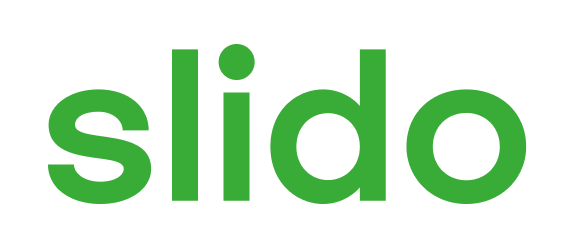 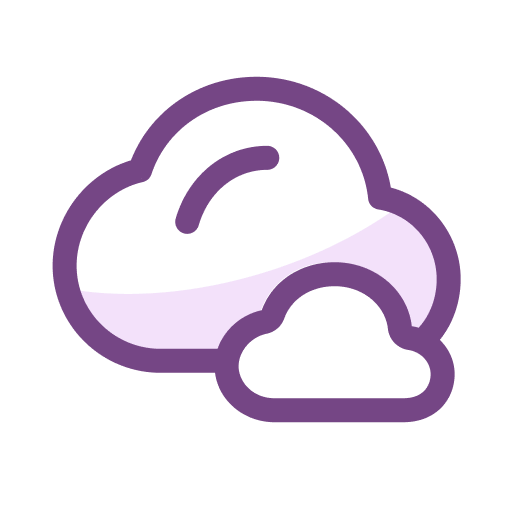 En 3 mots, quels sont les principaux préjugés des élèves et de leurs familles à propos des filières STL et STI2D ?
ⓘ Start presenting to display the poll results on this slide.
13/12/2023
25
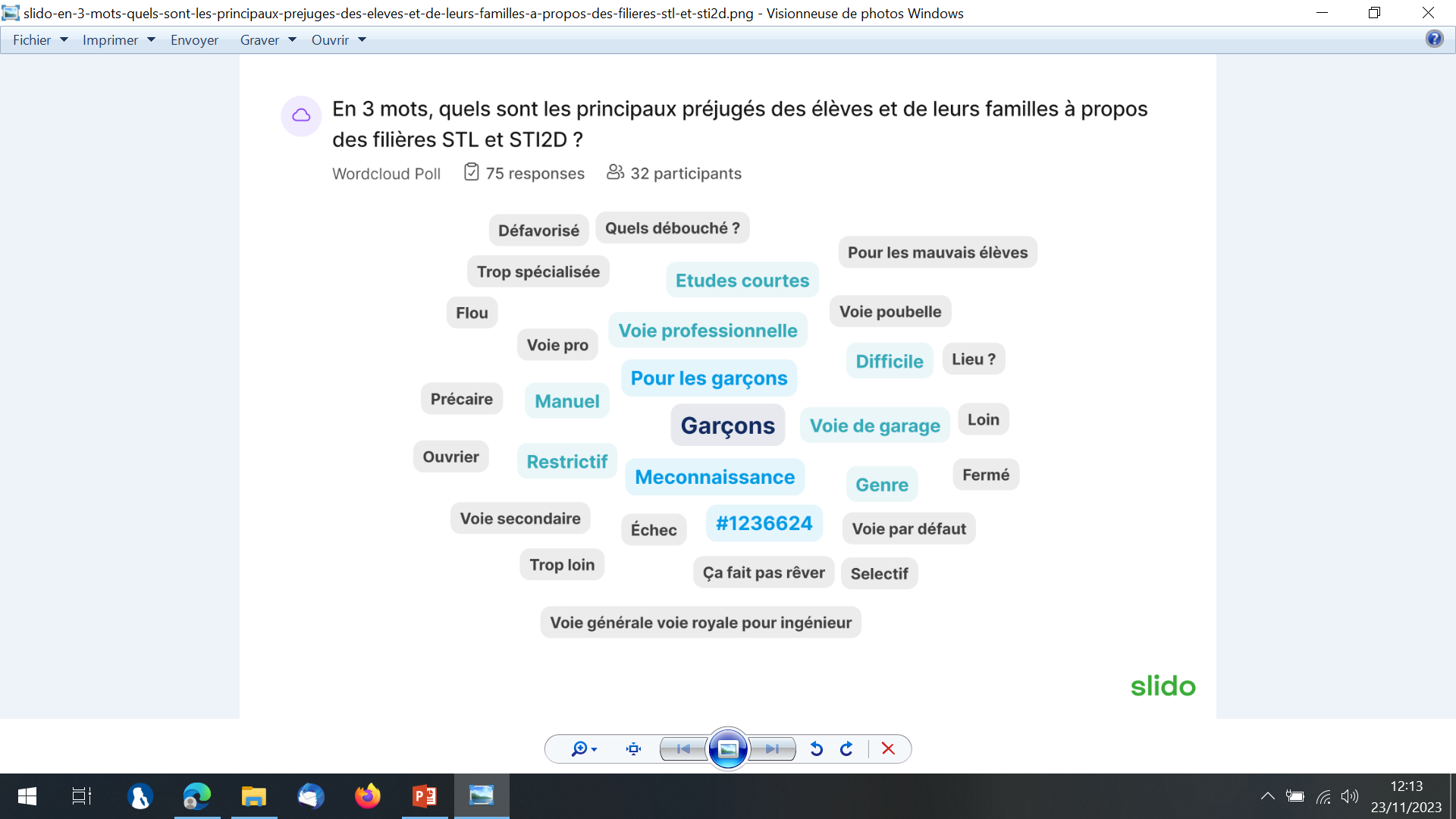 13/12/2023
26
Pourquoi construire un projet d’orientation via STI2D ou STL?
Une réponse à des enjeux en termes de relation emploi / formation
27
13/12/2023
DASEN / IA-IPR STI
Pourquoi construire un projet d’orientation via STI2D ou STL?Vidéo 1 : choisir de devenir ingénieur / emploi
https://video.toutatice.fr/video/41688-video-1-repondre-aux-enjeux-de-demain-en-sorientant-en-voie-technologique/
Une réponse à des enjeux en termes de relation emploi / formation
28
13/12/2023
Des besoins induits par un contexte mondial…
Un monde en tension au niveau géopolitique et climatique
Enjeux liés à la maîtrise de l’intégralité de la chaîne de valeur
Enjeux liés à la consommation d’énergie et donc à la production
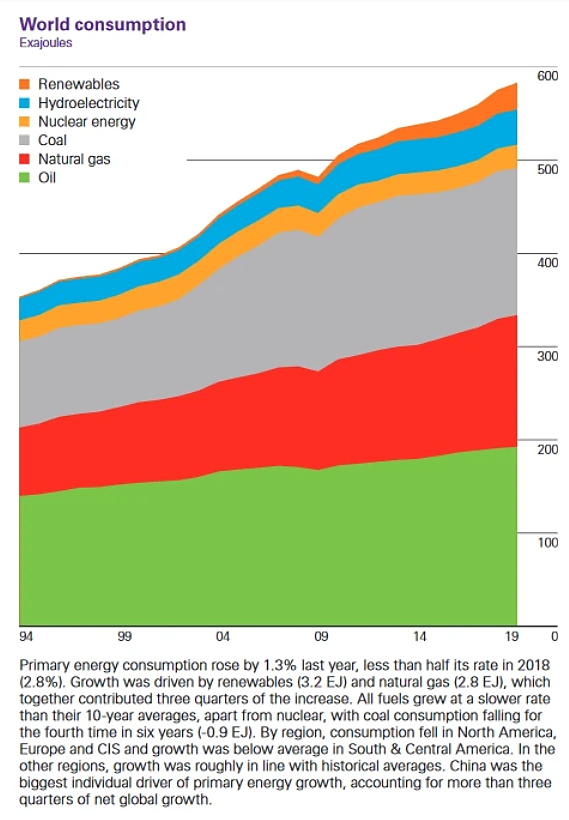 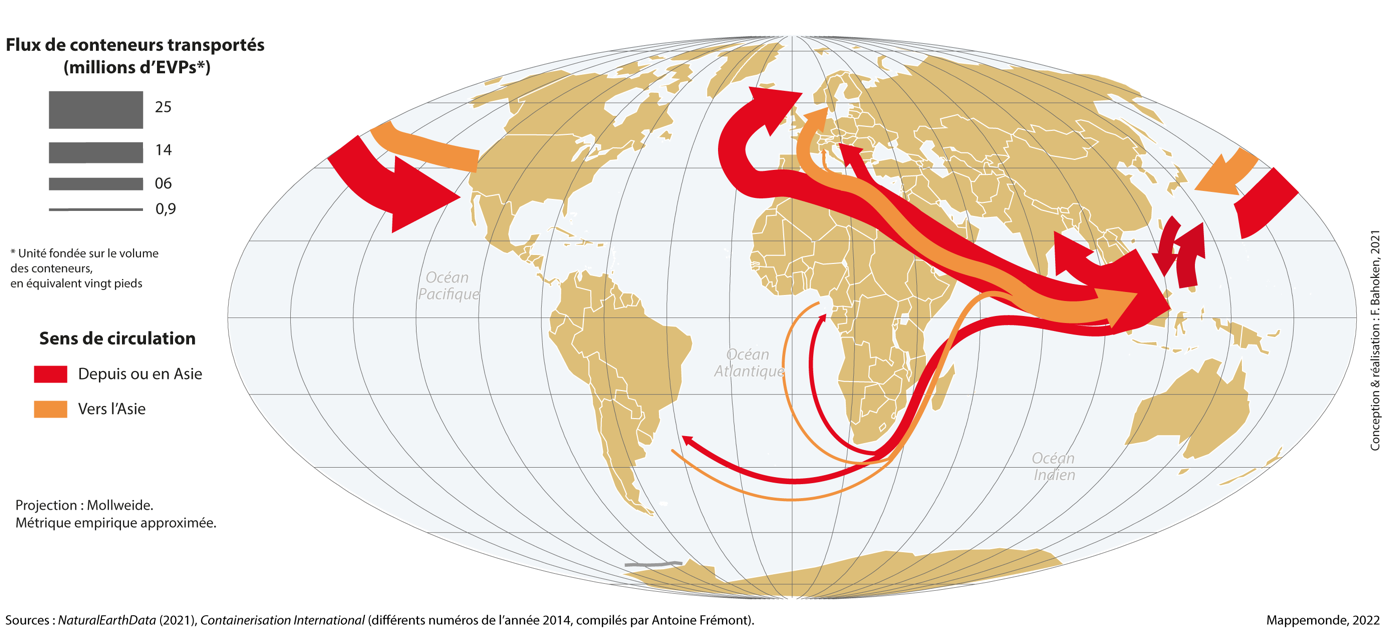 29
13/12/2023
[Speaker Notes: Enjeux liés à la souveraineté : La pandémie de Covid-19 et aujourd’hui les conflits internationaux ont conduit à un retour au premier plan de la question de la souveraineté économique. 
Comment réduire les vulnérabilités induites par les chaînes de valeur mondiales pour être plus indépendant ?]
DASEN / IA-IPR STI
… une impulsion nationale pour y répondre :
Des impulsions politiques
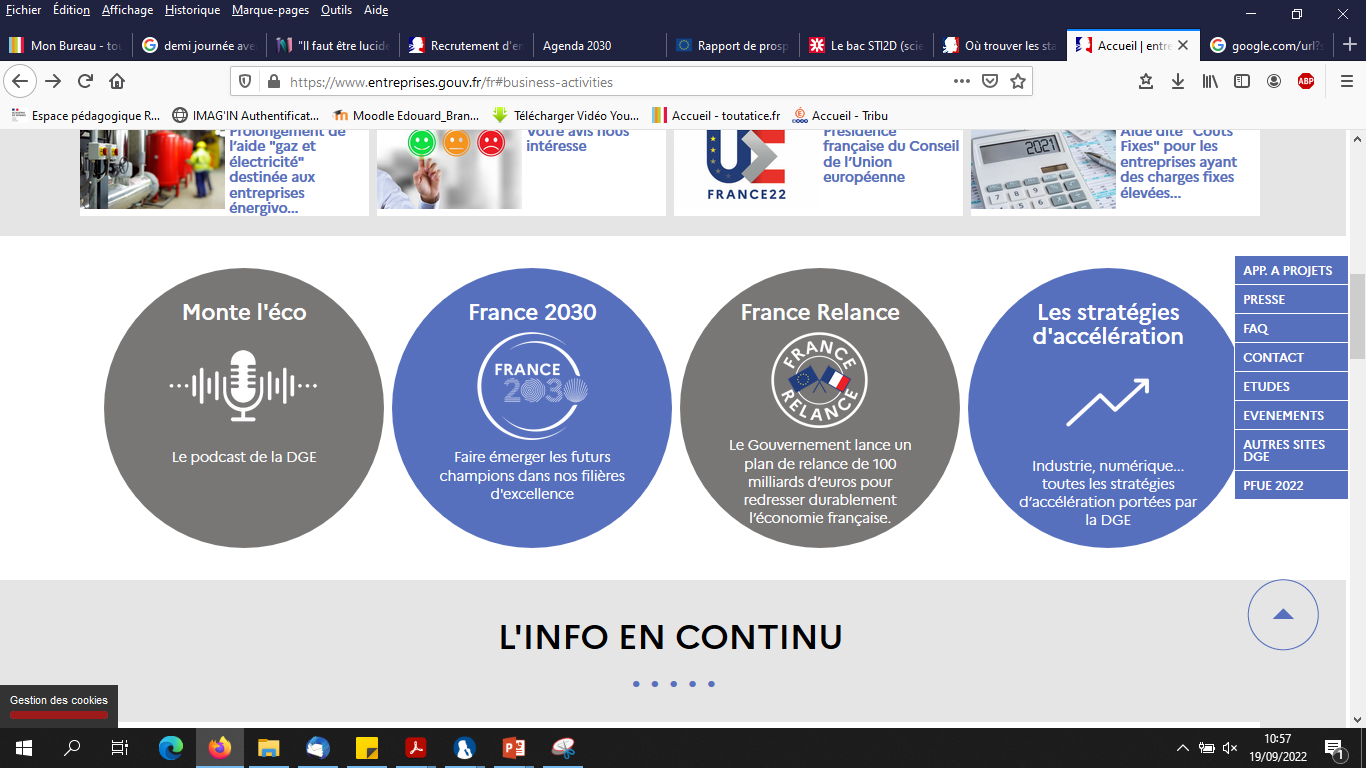 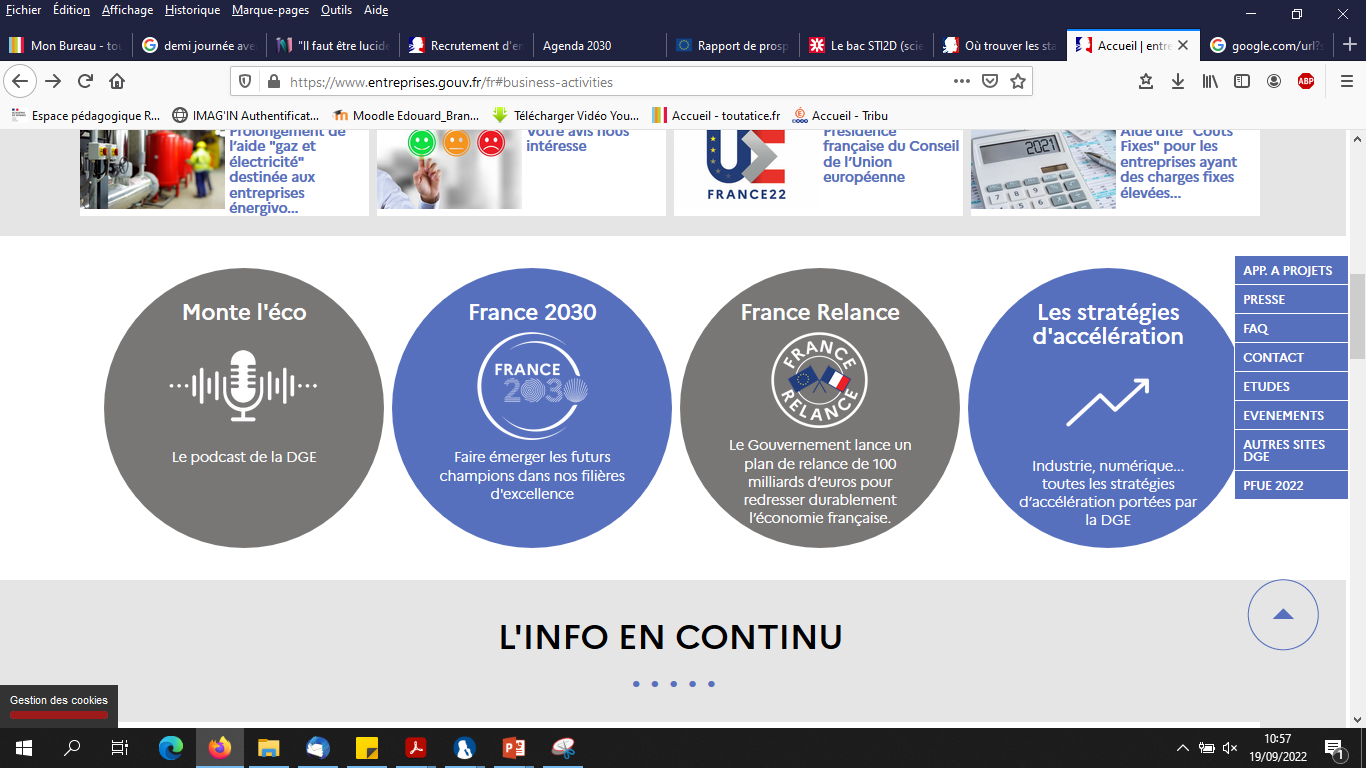 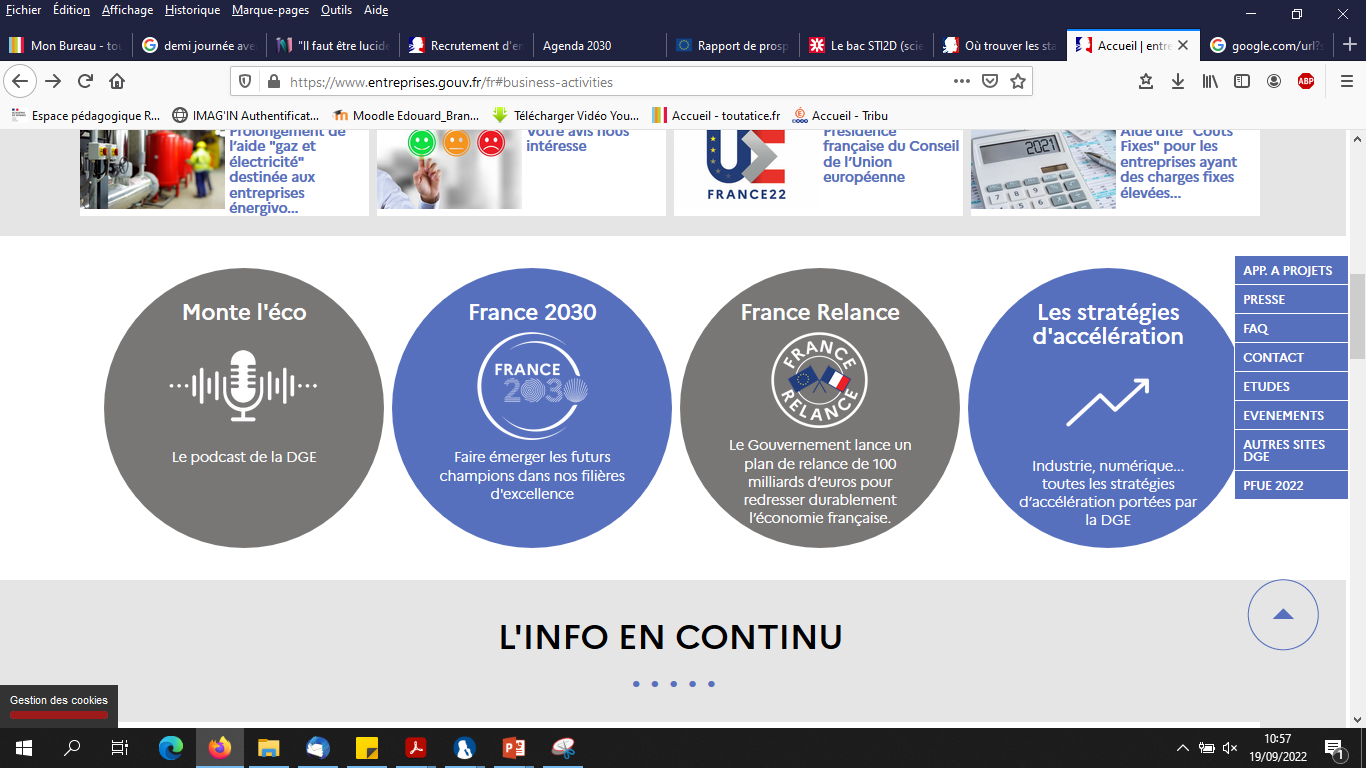 30
13/12/2023
Source : Ministère de l’économie, des finances, de la souveraineté industrielle et numérique
https://www.economie.gouv.fr
[Speaker Notes: France relance à destination des entreprises : plan de relance de 100 milliards d’euros pour redresser durablement l’économie française et créer de nouveaux emplois. Il s’articule autour de 3 priorités : l’écologie, la compétitivité et la cohésion. Le volet Écologie - Sur 100 milliards d’euros, 30 milliards d’euros sont destinés au financement de la transition écologique. L’objectif est d’accélérer la conversion écologique de l’économie française pour qu’elle soit plus durable et plus économe de nos ressources naturelles et atteindre la neutralité carbone d’ici 2050.

France 2030 : transformer durablement des secteurs clés de notre économie (énergie, automobile, aéronautique, numérique ou encore espace) par l’innovation et l’investissement industriel

10 objectifs :
Objectif 1 : favoriser l’émergence d’une offre française de petits réacteurs modulaires (SMR) d’ici 2035, et soutenir l’innovation de rupture dans la filière 
Objectif 2 : devenir le leader de l’hydrogène vert et des énergies renouvelables en 2030
Objectif 3 : décarbonernotre industrie afin de respecter notre engagement de baisser, entre 2015 et 2030, 35% de nos émissions de gaz à effet de serre dans ce secteur. 
Objectif 4 : produire en France, à l’horizon 2030, près de 2 millions de véhicules électriques et hybrides. 
Objectif 5 : produire en France, d’ici 2030, le premier avion bas-carbone 
Objectif 6 : investir dans une alimentation saine, durable et traçable afin d’accélérer la révolution agricole et alimentaire sur laquelle la France est un pays leader. 
Objectif 7 : produire en France au minimum 20 biomédicaments, en particulier contre les cancers, les maladies chroniques dont celles liées à l’âge et de créer les dispositifs médicaux de demain 
Objectif 8 : placer la France en tête de la production des contenus culturels et créatifs. 
Objectif 9 : prendre toute notre part dans l’aventure spatiale. 
Objectif 10 : l'investissement dans le champ des grands fonds marins. 

et 5 conditions : 
Condition 1 : dans le champ des matières premières, sécuriser, autant que possible, l’accès à nos matériaux. 
Condition 2 : sécuriser les composants, notamment dans l’électronique et la robotique, qui sont indispensables à l’industrie de demain, et où nous avons un retard à rattraper. 
Condition 3 : maîtriser les technologies numériques souveraines et sûres 
Condition 4 : soutenir l’émergence de talents et accélérer l’adaptation des formations aux besoins de compétences des nouvelles filières et des métiers d’avenir. 
Condition 5 : soutenir de manière transversale l’émergence et l’industrialisation de start-ups, décisives pour le déploiement de l’innovation. 


Stratégies d’accélération : PIA4 de 20Mds€ ciblant quelques secteurs prioritaires. 

DGE: Direction général des entreprise (ministère de l’économie et des finance et de la souveraineté industrielle et numérique)]
DASEN / IA-IPR STI
Un plan d’investissement et des domaines cibles :
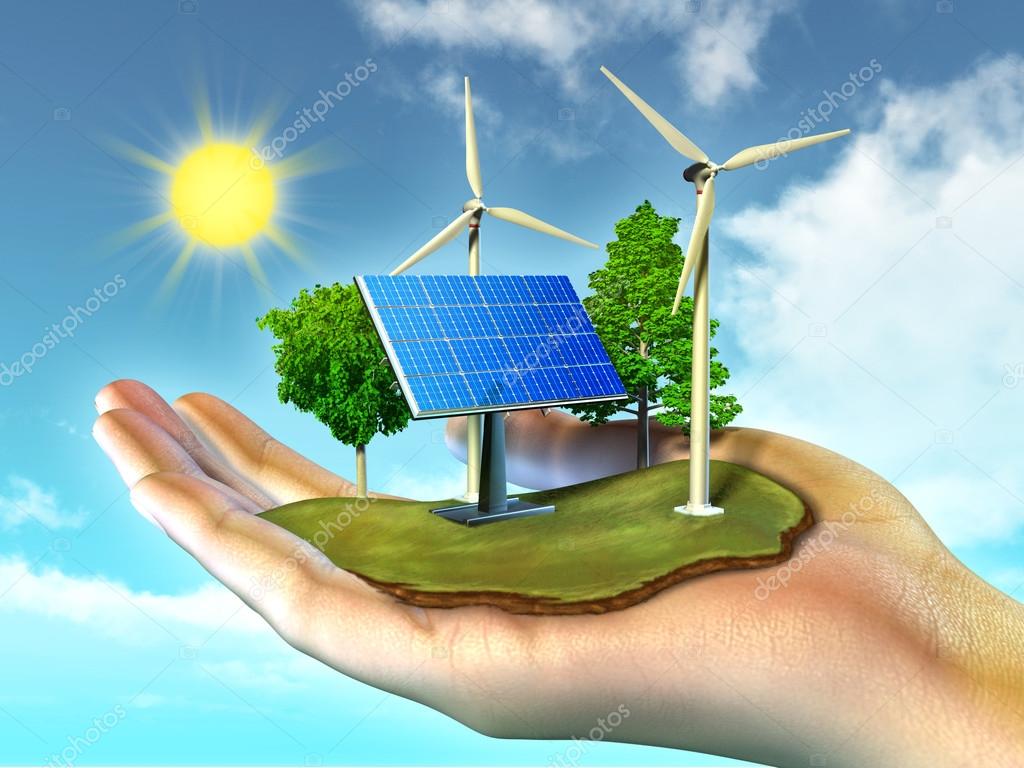 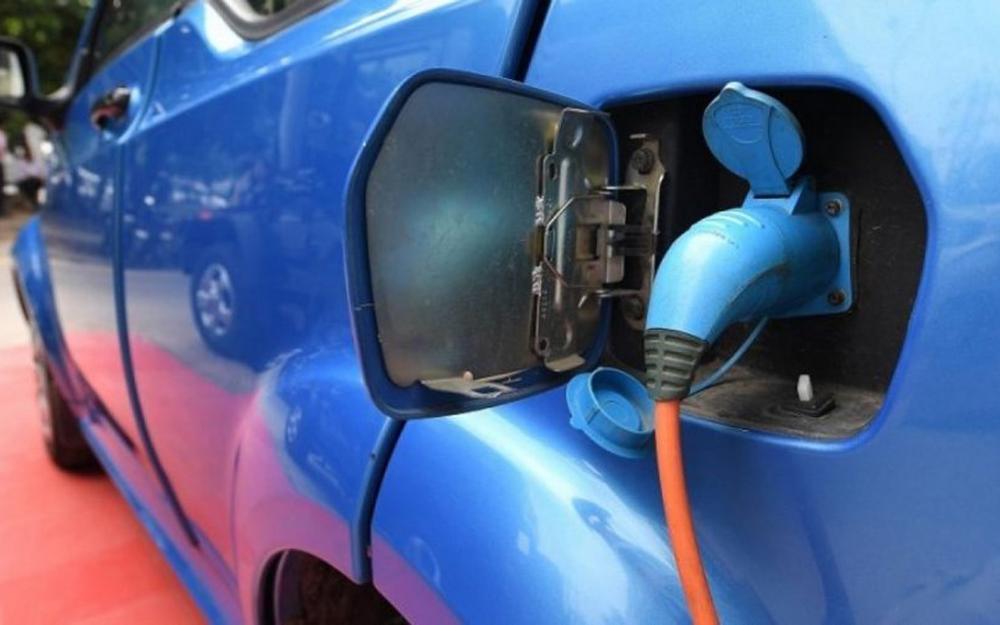 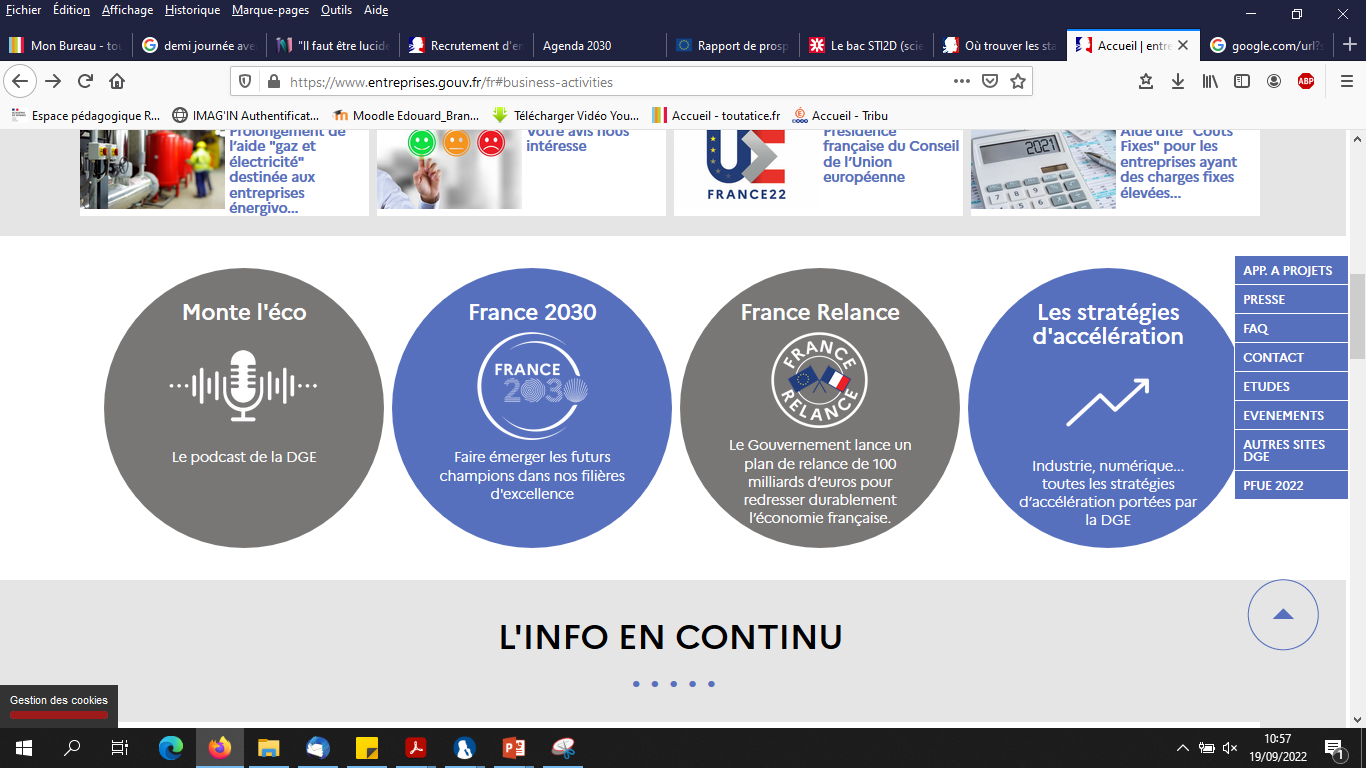 INNOVATION
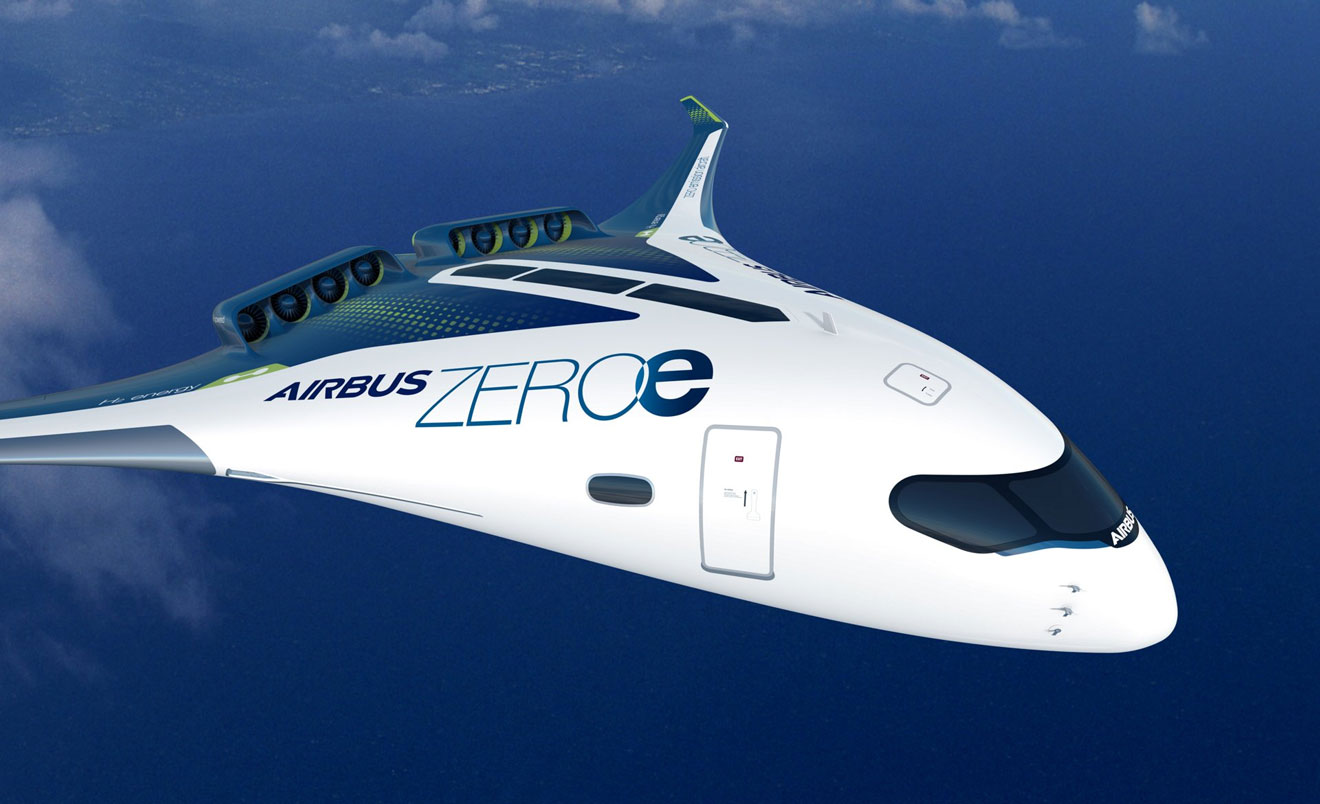 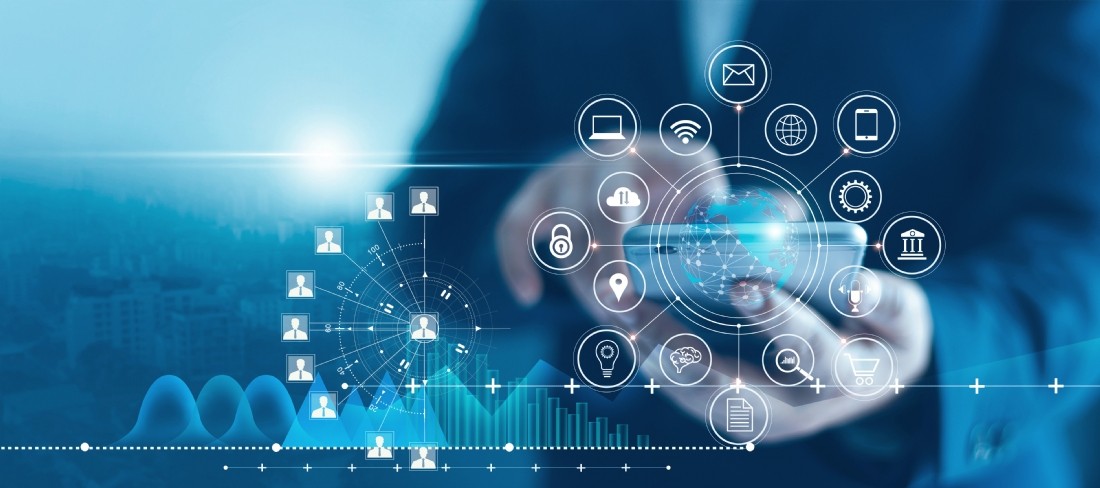 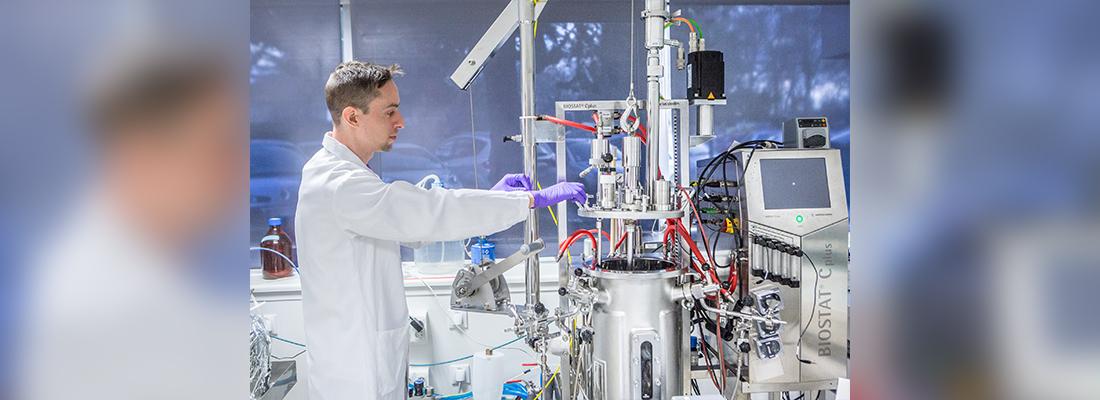 54 milliards d’euros 
déployés sur 5 ans
31
13/12/2023
[Speaker Notes: France 2030 : transformer durablement des secteurs clés de notre économie 
(énergie, automobile, aéronautique, numérique ou encore espace, agro-alimentaire et biomédicaments) par l’innovation et l’investissement industriel
Le plan « France 2030 » est  doté de 54 milliards d’euros déployés sur 5 ans]
DASEN / IA-IPR STI
En Bretagne, un secteur technologique dynamique :
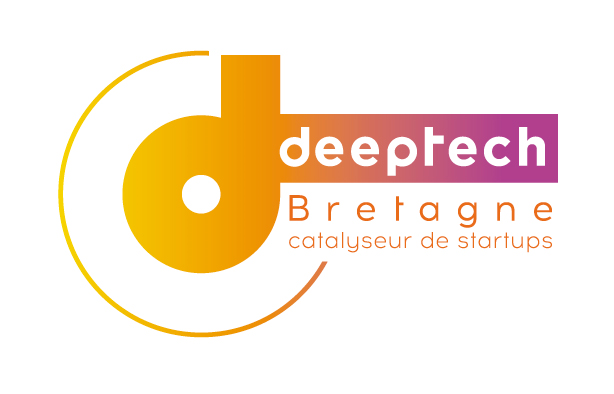 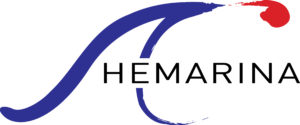 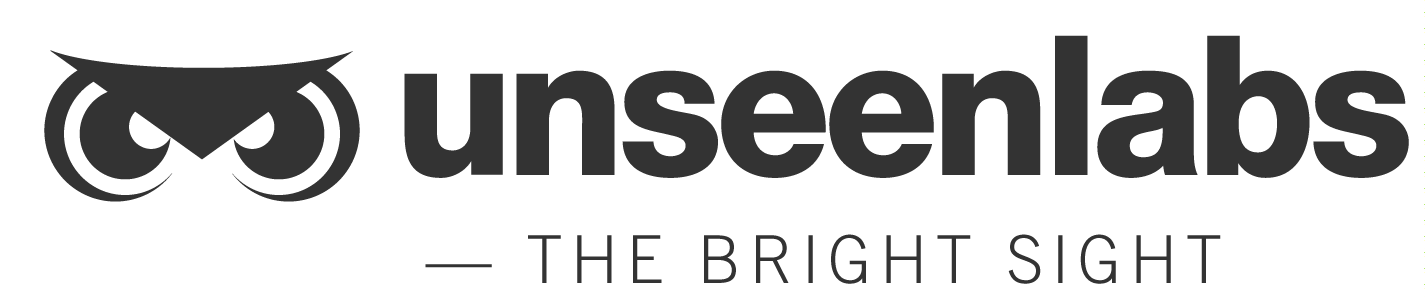 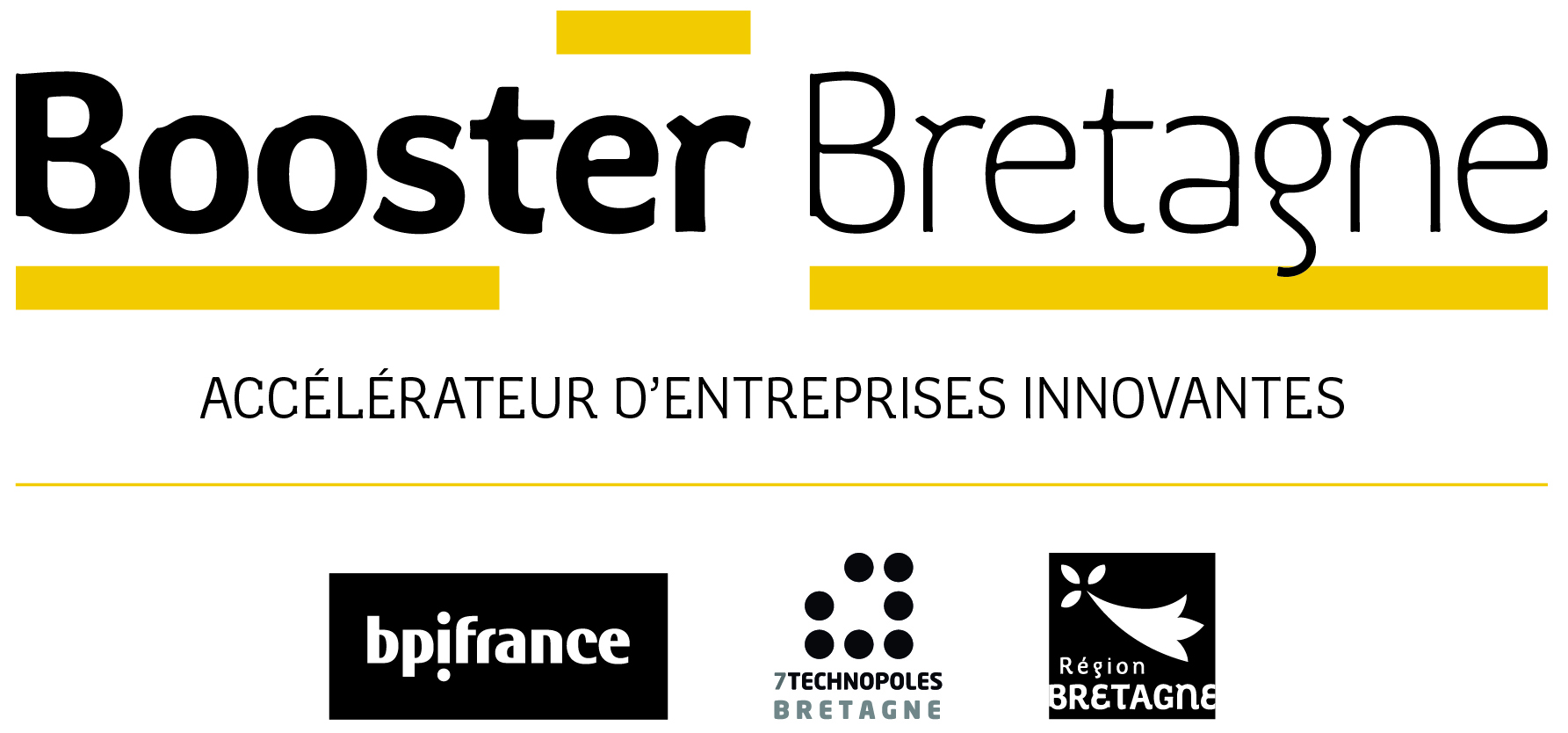 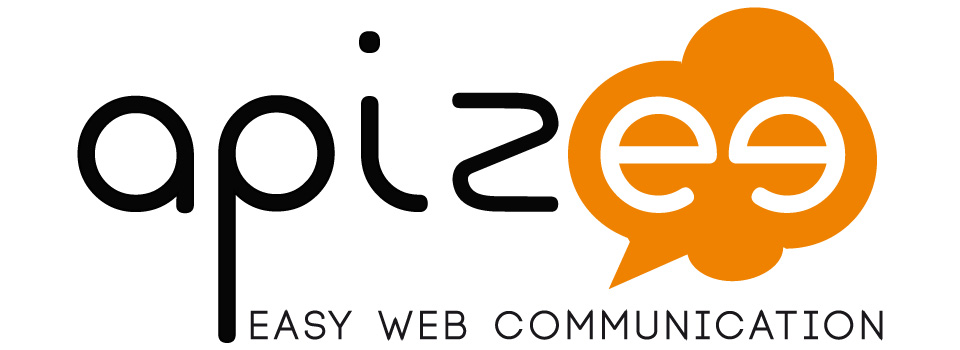 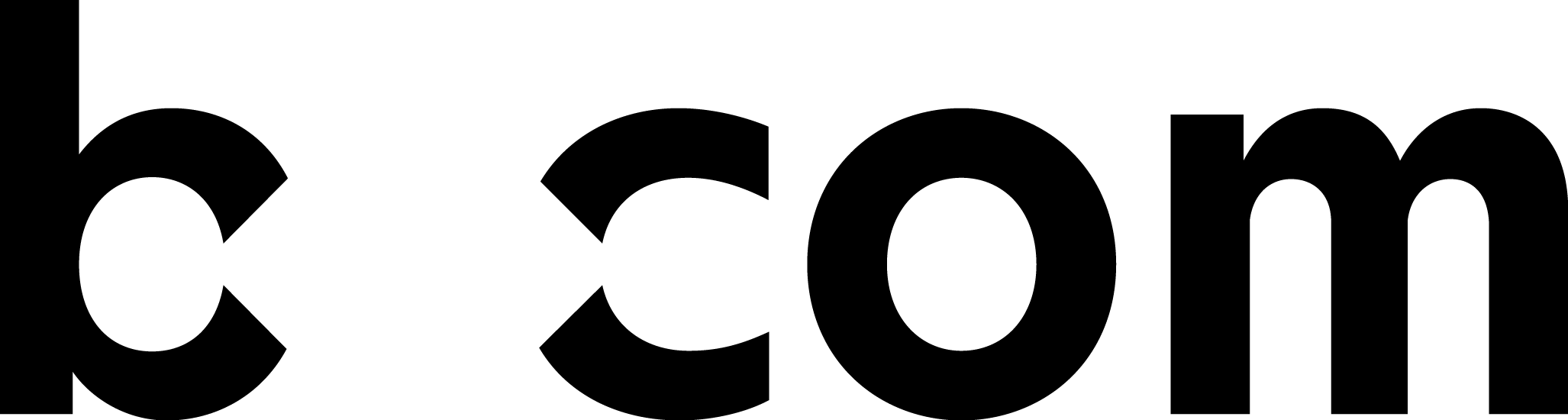 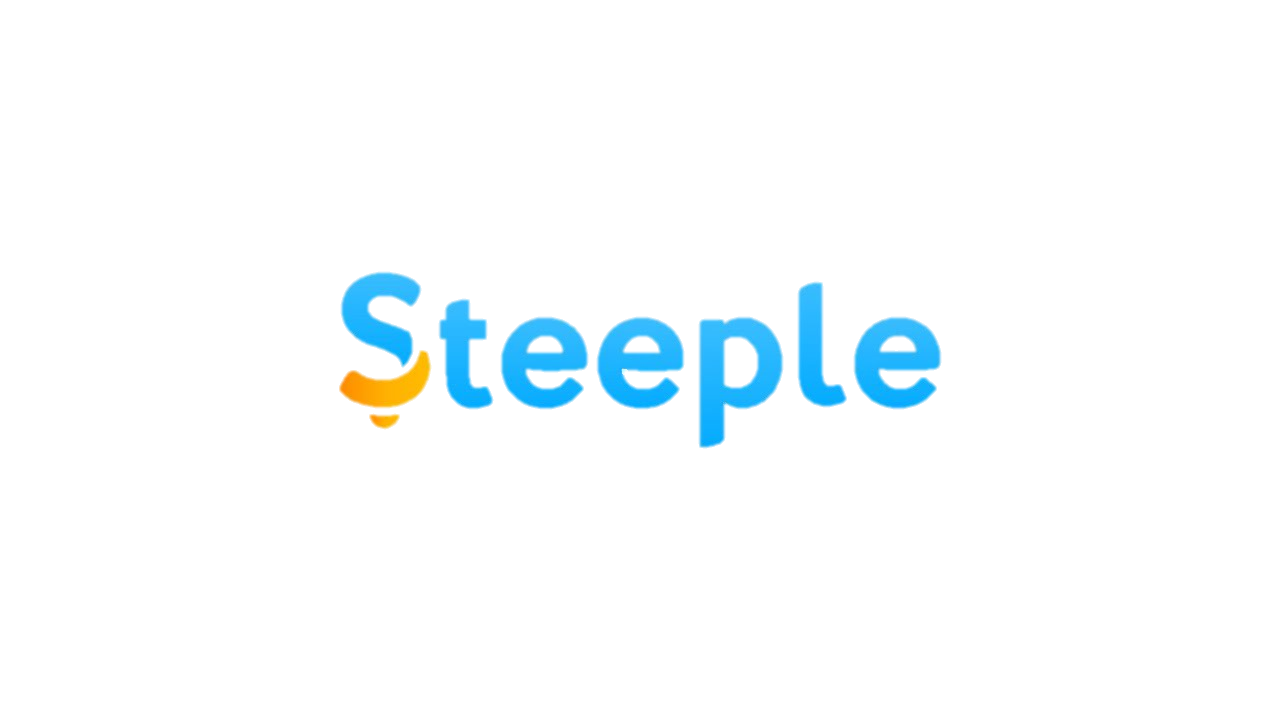 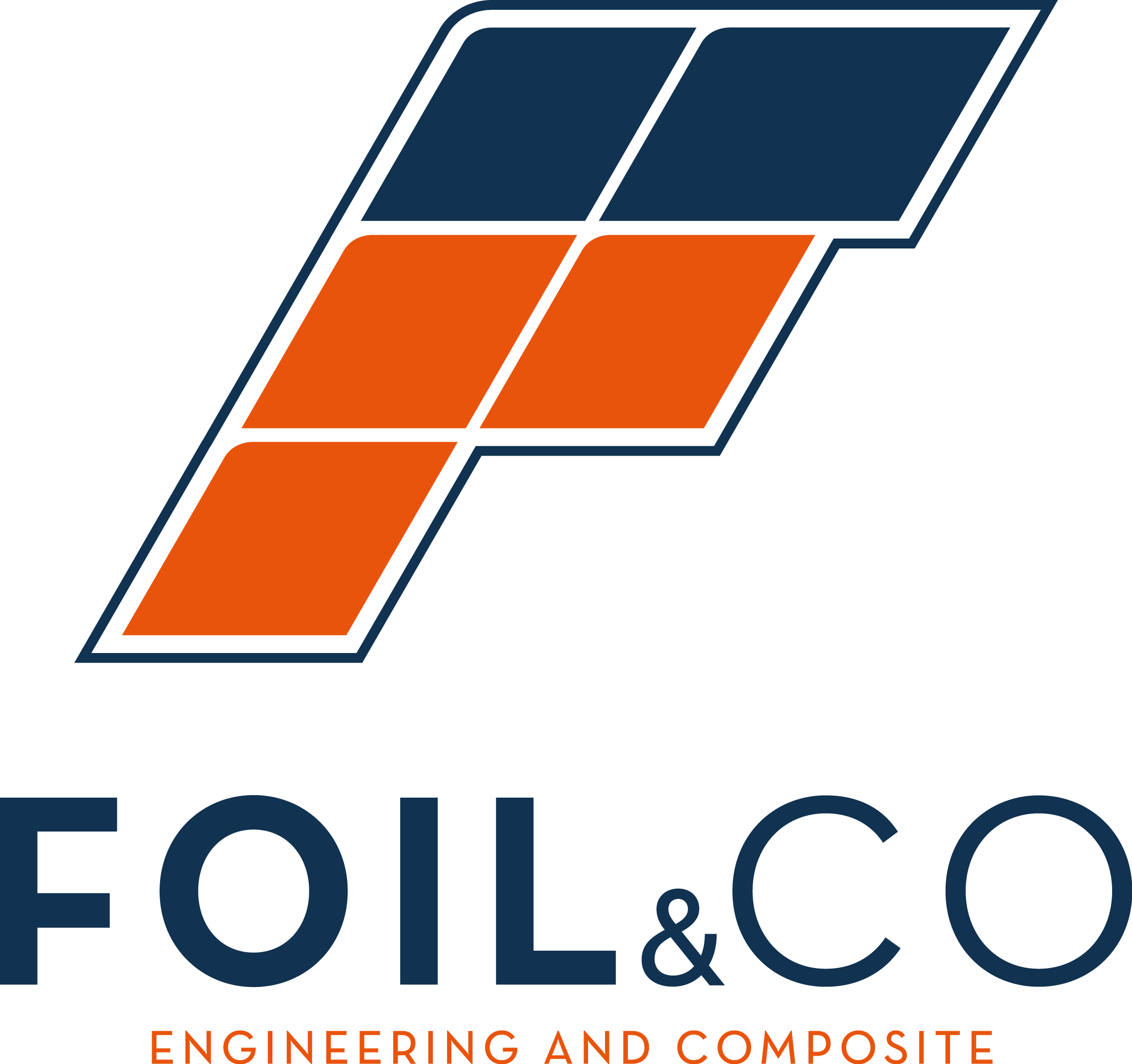 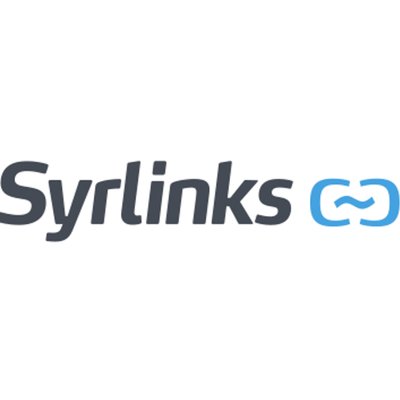 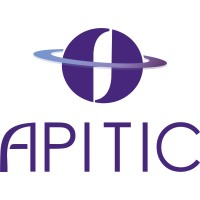 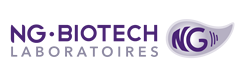 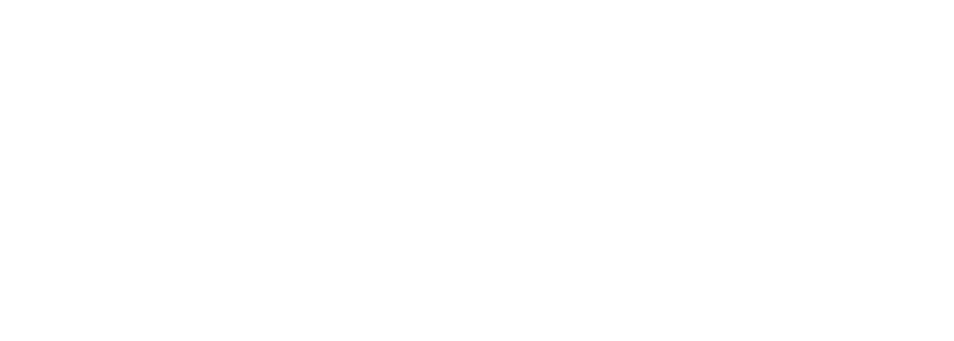 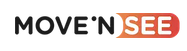 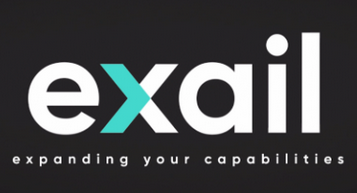 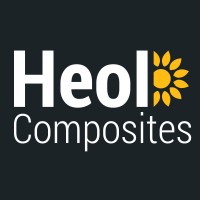 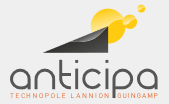 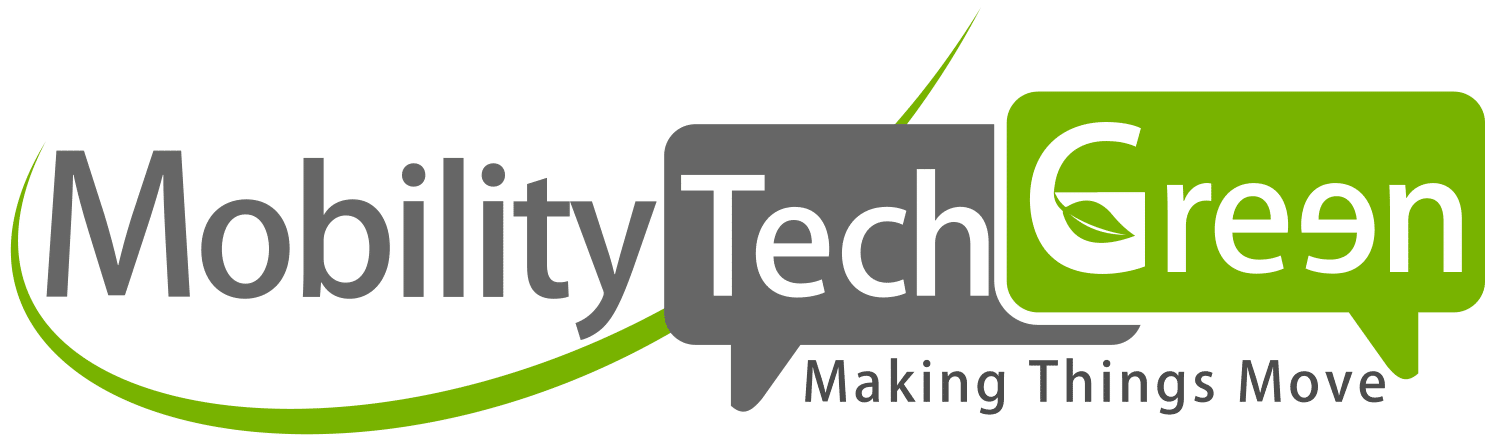 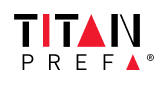 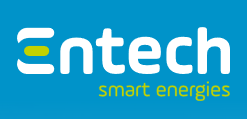 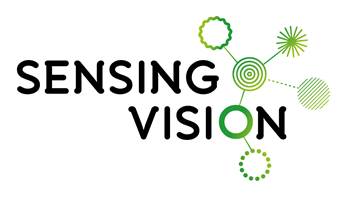 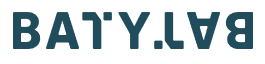 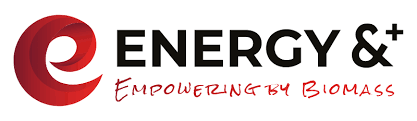 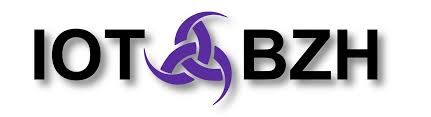 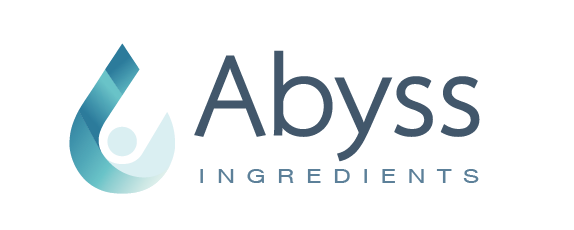 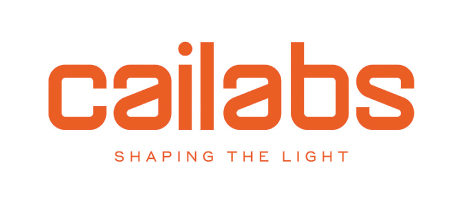 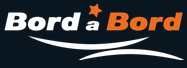 32
13/12/2023
[Speaker Notes: Le nombre d’établissements dans le secteur de l’Industrie a augmenté en Bretagne à un rythme plus rapide qu’en France, +3,6% contre +2,2%. 
b<>com fait partie des 8 instituts de recherche technologiques nationaux (IRT) qui ont été labellisés par l’État dans le cadre des Investissements d’avenir. Un IRT explore, conçoit et fournit des innovations aux entreprises qui veulent développer leur compétitivité grâce au numérique. Issus des mondes industriel et universitaire, des chercheurs et ingénieurs évoluent sur le campus principal de Rennes et sur les sites de Paris, Brest et Lannion.

Booster Bretagne est un accompagnement d’entreprises (sur demande et en fonction du projet)  sur une durée de 18 mois co-organisé par Bpifrance, la région Bretagne et les 7 Technopoles de Bretagne( Technopôle Brest Iroise, Technopole Anticipa (Lannion), Lorient Technopole, Technopole Quimper-Cornouaille, Le Poool (Rennes), Technopole Saint-Brieuc Armor et VIPE Vannes).
Deeptech Bretagne permet l’accompagnement de startups issues de la recherche académique. 

Panel d’entreprises bretonnes dans des secteurs technologiques de pointe et qui sont pour certaines, mondialement reconnues comme : 
Exail est un champion industriel mondial spécialisé en matière de robotique, de navigation maritime, d’aérospatiale et de photonique. 
ou
Unseenlabs : leader européen satellite

Santé
NG Biotech : tests de diagnostic rapide (covid19) – basée à Guipry
Abyss : fournisseur d'ingrédients naturels marins pour le bien-être
Hémarina : production d’hémoglobine de ver marin et développement de dispositifs médicaux
…

Construction navale
Foil and co :  spécialiste foil
Bord à bord : chantier naval, construction de bateau aluminium
Heol composites : Étude, conception, prototypage et production de pièces carbone composites de haute performance pour la voile de compétition, la course automobile…

Construction et Energie :
Energie&+ : biomasse, méthanisation
Titan préfa : préfabrication d’élément en béton à façon
Batylab : centre de ressources techniques du bâtiment durable

Numérique et photonique
Syrlinks : communication RF & géolocalisation
Iot.bzh : Cybersécurité
Sensing vision : Réseaux IoT LoRaWAN · Réseaux IP / WiFi / SDWAN · Sécurité / VPN /Serveurs et Stockage · Plateformes de vidéoprotection.
Cailabs : produits photoniques innovants dans les transmissions en espace libre, les lasers industriels, les réseaux locaux et  les télécommunications (aérospatial, télécom, usinage laser…)
Movensee : services vidéo numériques et robots caméramans pour sportifs
Steeple : communication interne, tableau d’affichage digital
Apitic : caisse connectée, logiciel
Apizee : communication vidéo en temps réel]
Pôles de compétitivité
Des dispositifs de soutien à l’innovation sur l’échelle de maturité technologique TRL (technology Readiness level)
Institut de Recherche Technologique b<>com (Fondation de Coopération Scientifique)
 et Institut de Transition Energétique France Energies Marines
Voir portail Plug in labs ouest
CEA Tech en Bretagne : robotique et cobotique dans l’agro, ferme du futur
Institut CARNOT Agrifood Transtion
Projets CPER (Financement Etat – Région – Collectivités Territoriales – FEDER)  
Projets France 2030
Plateformes technologiques (Prodiabio, Compositic et Id Composite,  Suni, GCGM)
Centres de Ressources et Cellules de Diffusion Technologique (Maupertuis, Bretagne Biotech Santé, Pôle Cristal,Végénov Photonics Bretagne, Zoopole
Industrialisation
Développement technologique
Recherche fondamentale
Besoins industriels
Compétences et expertises en recherche
Prototype, ligne pilote
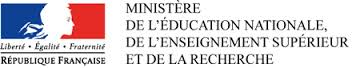 Délégation Régionale Académique à la Recherche et à l’Innovation (ex DRRT)
Actif immatériel : brevet, code, publication
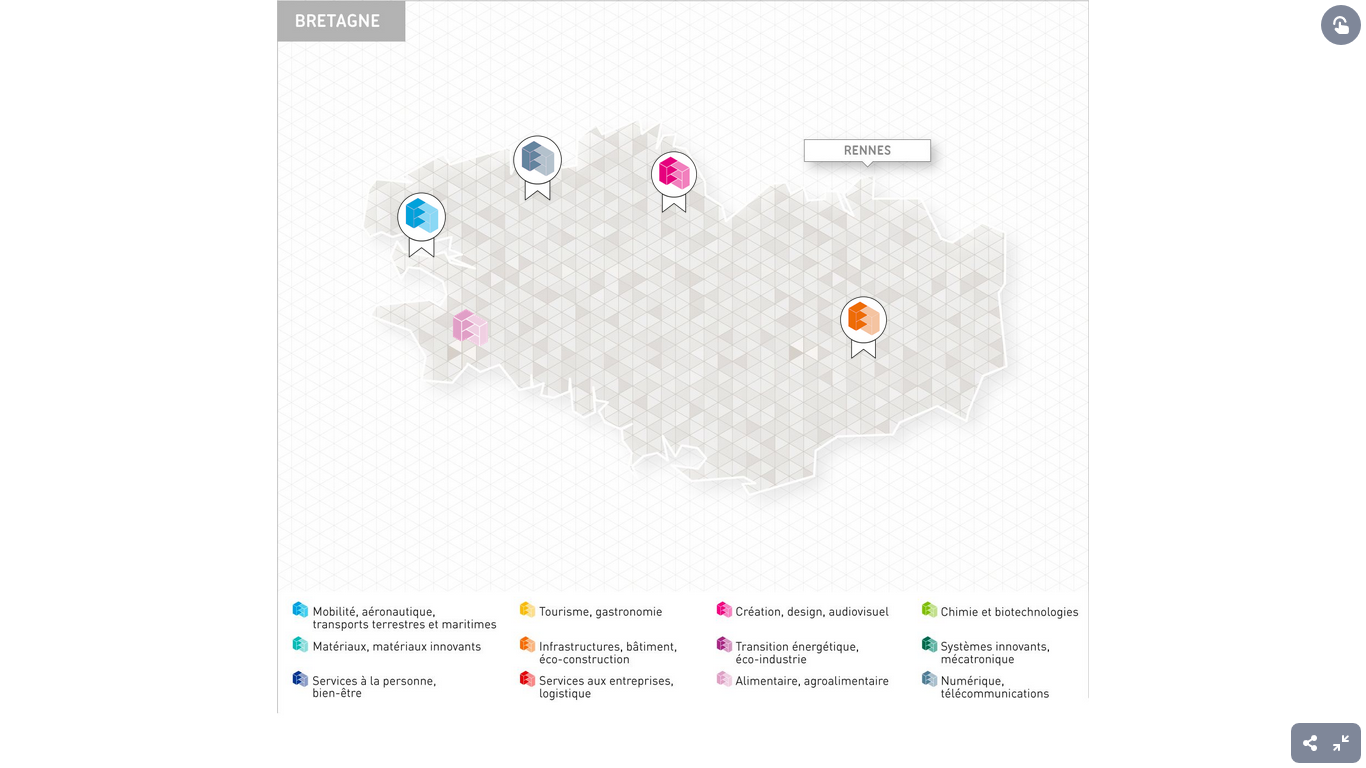 « #France2030 | Former les talents de demain pour permettre à nos industries de bâtir des solutions compétitives et écologiques avec les campus des métiers et des qualifications. »
5 CMQ et 3 campus territoriaux
Campus d’Excellence Industries de la mer (CMQe) => 9 lycées + 4 lycées maritimes de la région dont Vauban Brest (Lycée porteur du CMQ) 
Campus d’excellence Numérique et Photonique  (CMQe) => 12 lycées dont le Dantec Lannion (Lycée porteur du CMQ)
CMQ Techniques et technologies alimentaires (CMQ)=>8 lycées dont Chaptal Quimper  (Lycée porteur du CMQ)
Campus d’excellence Bâtiment durable  (CMQ) =>=> 14 lycées labellisés Lycée des Métiers du Bâtiment dont PM France Rennes (Lycée porteur du CMQ) 
Campus d’excellence de l’EAC Bretagne  (CMQ)
Campus GIP Esprit Industries Redon
Campus Blue Train Roscoff 
Campus des métiers Fougères-Vitré - Industrie
:
34
13/12/2023
L’orientation des filles et des garçons en classe de terminale des marges de progrès clairement identifiées
Part de filles en classe de terminale dans une sélection de doublettes ou de spécialités à la rentrée 2022 (en %)
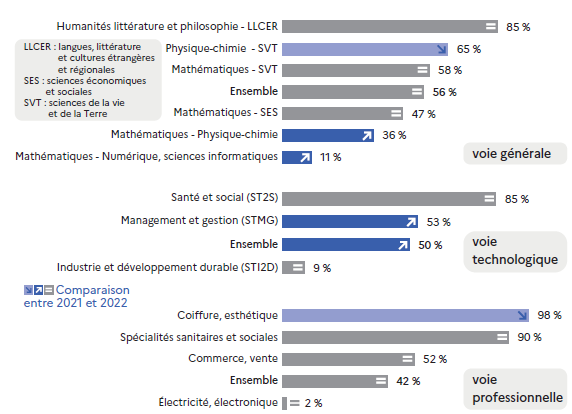 35
13/12/2023
L’orientation des filles et des garçons en 1ère STI2D
Une orientation en STI2D quasi inexistante pour les filles, mais en léger progrès depuis 2022

Des taux d’orientation qui augmentent pour les garçons depuis 2022, mais sans retrouver le niveau de 2018
[Speaker Notes: Lire: 1,2% des filles de 2nde GT obtiennent une décision d’orientation en 1ère STI2D. Différent bien sûr de la proportion de filles dans les classes de 1ère STI2D.]
Une question de représentation?
37
13/12/2023
[Speaker Notes: Vidéo Solène ingénieure]
Vidéo - Solène ingénieure
https://video.toutatice.fr/video/41718-femme-ingenieure/
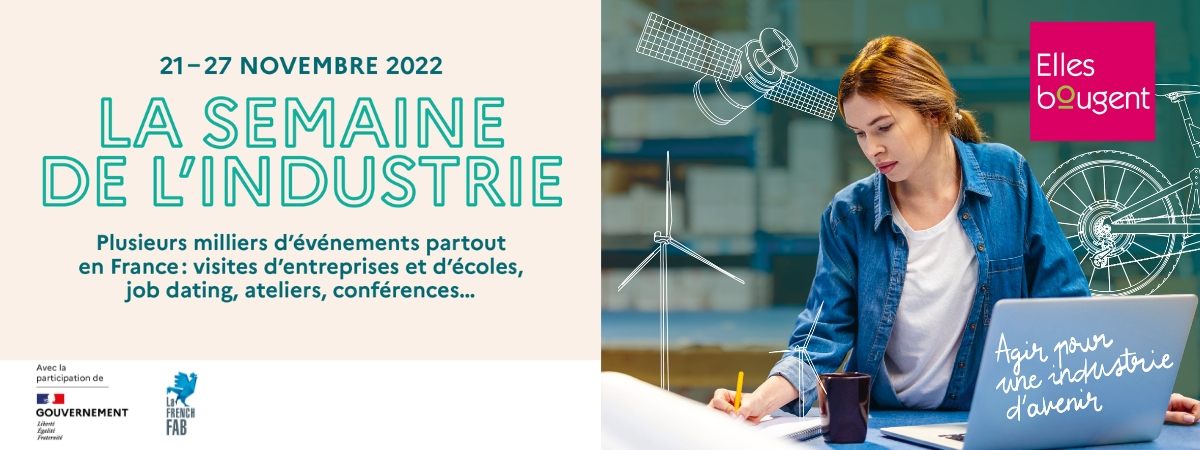 Une question de représentation?
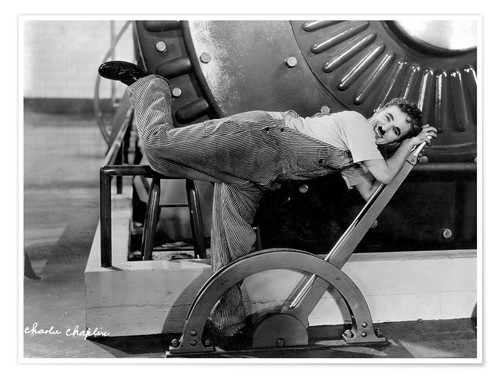 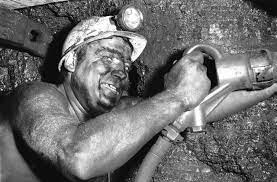 https://www.ellesbougent.com/
39
13/12/2023
[Speaker Notes: Accessible à partir du site de « elles bougent » de nombreuses vidéo, témoignages enquêtes et statistiques…]
Des lois incitatives…
La loi du 27 janvier 2011, dite « Loi Copé-Zimmermann »
Pour les entreprises cotées, les sociétés de plus de 500 salarié(e)s ou avec un CA > 50 M€
Respect d’un quota de 40% de femmes dans leurs CA et conseils de surveillance des entreprises. (en cas de manquement à cette obligation, les nominations non-conformes sont annulées). 
obligation étendue aux entreprises de plus de 250 salariés en janvier 2020
nullité des délibérations rendues par des conseils d’administration ou de surveillance des sociétés cotées ne respectant pas leurs obligations de parité.

La loi du 5 septembre 2018 pour la liberté de choisir son avenir professionnel
- Obligation notamment  de publier l’« index de l’égalité hommes femmes » et les actions mises en place.
 
 La loi n° 2021-1774 du 24 décembre 2021 visant à accélérer l'égalité économique et professionnelle
 - Améliore notamment la transparence concernant l'index de l'égalité femmes-hommes en entreprise, créé par  la loi du 5 septembre 1018
40
13/12/2023
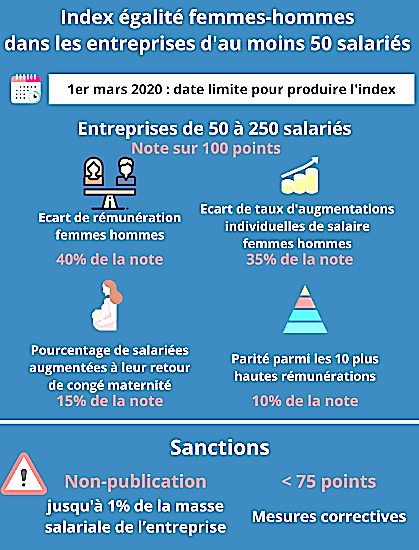 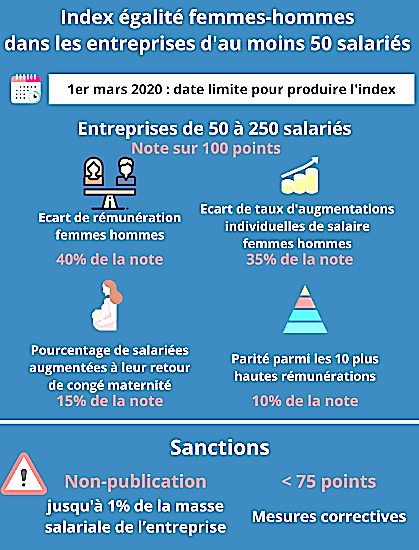 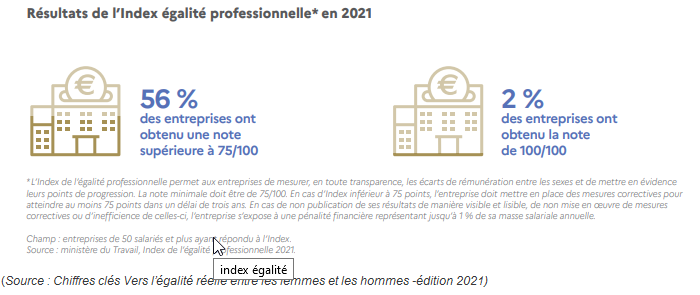 Les entreprises qui n'auront pas atteint une note minimale de 75 sur 100, pendant trois années consécutives, écoperont d'une amende pouvant aller jusqu'à 1% de leur masse salariale.
41
13/12/2023
Des attentes des entreprises, des réglementations incitatives…
Une bonne stratégie pour l'accès à l'emploi
Les études le prouvent : plus de mixité au sein d’une entreprise, c’est plus de performance économique
Quantitativement, sans les filles, les besoins en emploi ne pourront pas être couverts
Un paradoxe : tous les objets utilisés par des femmes sont conçus majoritairement par des hommes
Et surtout ne pas se priver de l'intelligence de la moitié de la population!
42
13/12/2023
Pourquoi construire un projet d’orientation via STI2D ou STL?
Une réponse à des aspirations variées des élèves
43
13/12/2023
Vidéo 2 - témoignages étudiants et enseignant IUT
https://video.toutatice.fr/video/41686-video-2-poursuivre-ses-etudes-apres-une-sti2d/
[Speaker Notes: Vidéo 2]
Approche scientifique, oui mais avec une démarche spécifique :
Un parcours alternatif vers l’enseignement supérieur scientifique
Approche technologique
(expérimentale)
Approche scientifique (conceptuelle)
Approche technologique
(expérimentale)
Approche scientifique (conceptuelle)
Enseignement supérieur
Voie technologique
Voie 
générale
[Speaker Notes: Une approche concrète : de la pratique vers la théorie
La découverte des disciplines technologiques est centrée autour d’un travail expérimental en classe, souvent en petits groupes et en "mode projet", des matières appliquées à un domaine, une approche qui se veut bien plus concrète que par rapport à un cursus général. « L’élève réalise des études de cas concrets, aborde la pratique pour venir ensuite à la théorie. C’est un choix qui s’avère opportun pour un élève qui aime les sciences et qui apprécie la dimension concrète. En STL par exemple, il pourra faire des analyses en laboratoire, réfléchir à de nouveaux matériaux…,]
Les voies technologiques STI2D / STL
Des spécialités résolument scientifiques, alternatives à des combinaisons scientifiques de la voie générale
3 enseignements de spécialité
En classe de première
2 enseignements de spécialité
En classe de terminale
Enseignements généraux
Innovation technologique
Ingénierie et développement durable (I2D) 
Physique-Chimie et Mathématiques
Innovation, Ingénierie et développement durable (2I2D) 
Physique-Chimie et Mathématiques
Français / Philosophie 
Histoire-Géographie
2 Langues vivantes
 + enseignement technologique en langue vivante A 
Education Physique et Sportive
Enseignement Moral et Civique
Mathématiques
STI 2D
Biochimie-Biologie
Biotechnologie ou Sciences physiques et chimiques en laboratoire
Physique-Chimie et Mathématiques
Biochimie-Biologie-Biotechnologie ou Sciences physiques et chimiques en laboratoire
Physique-Chimie et Mathématiques
S TL
46
13/12/2023
[Speaker Notes: Le baccalauréat technologique, tout comme le baccalauréat général, s’articule entre un tronc commun général (français, mathématiques, histoire-géographie…) et des enseignements de spécialité, trois en 1ère, deux en terminale.]
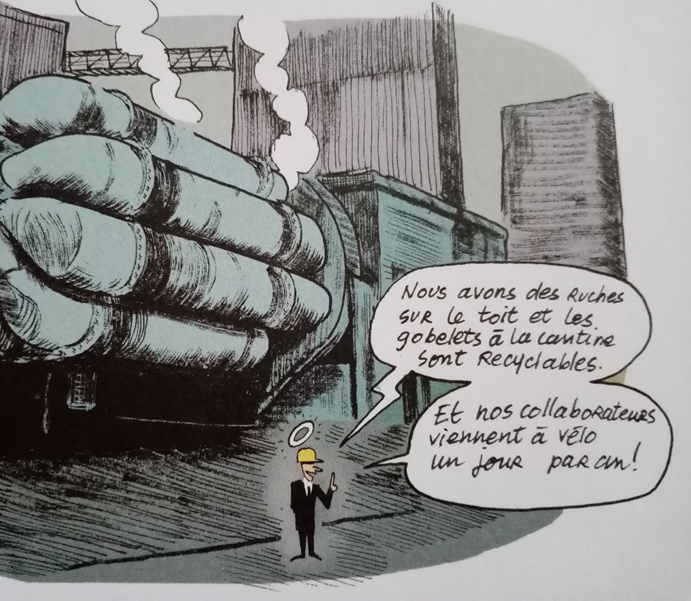 STI2D:I pour industrie, 2D pour développement durable…
47
13/12/2023
Le monde sans fin (Jancovici & Blain)
[Speaker Notes: 2D uniquement cosmétique?
Non, la prise en compte du DD traverse toutes les dimensions de la formation]
Conception
Maquettage et/ou prototypage
Test et validation
Industrialisation
Production
Vie du produit
Fin de vie des produits, valorisation
Idée, besoin et définition du projet
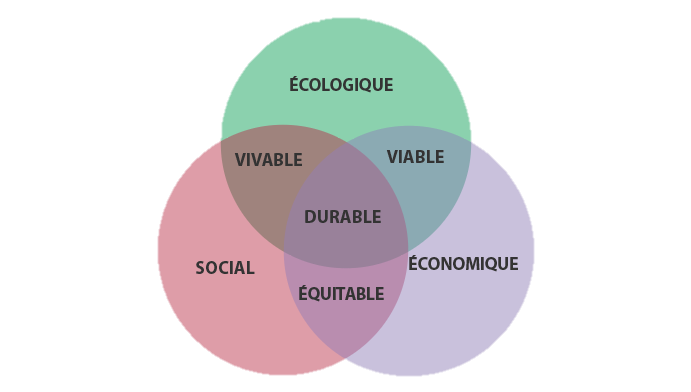 Formation STI2D
Pratiques pédagogiques :
Projet / Mini-projet
Études de cas / TP
Démarche de créativité
Démarche d’investigation
Modélisation des systèmes   
Simulations…
13/12/2023
[Speaker Notes: Illustration du cycle du produit, la flèche verte illustre le recyclage des matériaux
L’ellipse la plus petite concerne les compétences développées,
La plus grande plutôt une culture générale en STI2D,  et des compétences développées en voie pro ou dans le supérieur.
Les problématiques de DD sont prises en compte à chaque étape du cycle:
Éco-conception, choix des matériaux, recherche accrue de sobriété énergétique, recours à la simulation…]
Des champs identifiés par France 2030……qui convergent avec les problématiques sociétales et  thématiques d’études ciblées dans le programme:
Assister l’homme
Favoriser la pratique sportive, préserver la santé
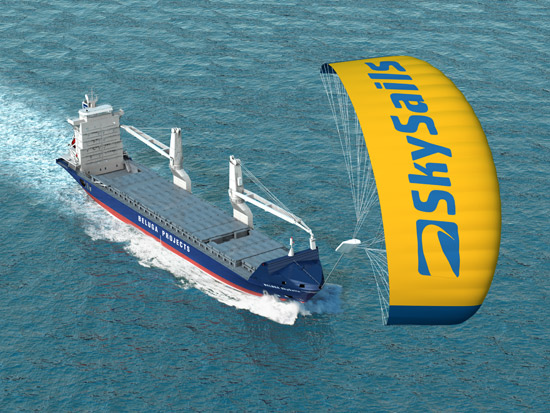 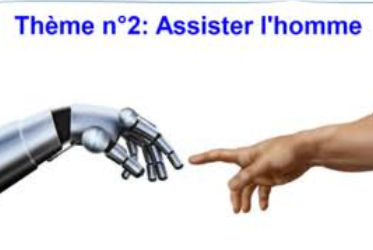 Réduire l’impact environnemental
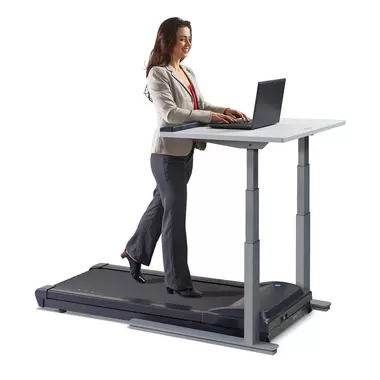 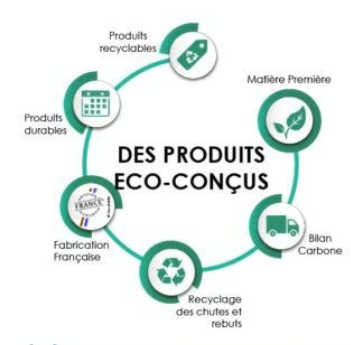 Gérer la ville du futur, concevoir l’habitat de demain
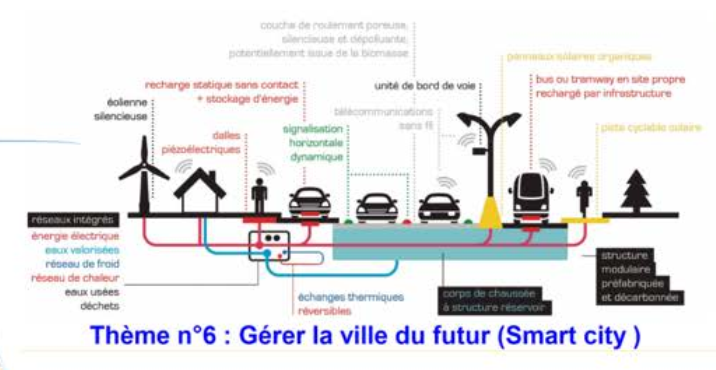 Améliorer l’efficacité énergétique
[Speaker Notes: Renvoi à l’introduction du programme …]
Des fondamentaux communs aux systèmes techniques
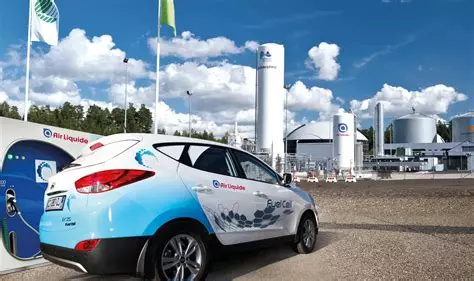 Une formation organisée autour du triptyque MEI
Matériaux et structure
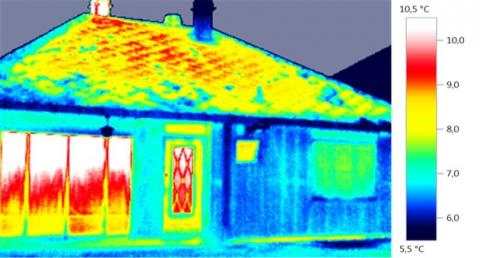 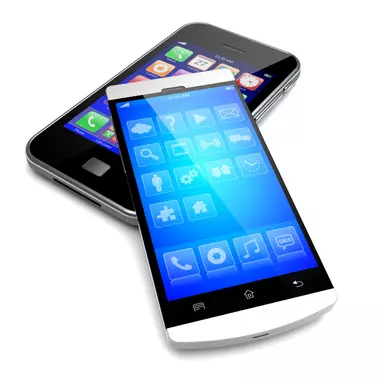 Energie
Information
[Speaker Notes: Des problématiques de matériaux d’énergie et d’information qui concernent tous les objets, produits ou systèmes qui nous entourent.]
4 champs spécifiques sont proposés en approfondissement
MATIÈRE
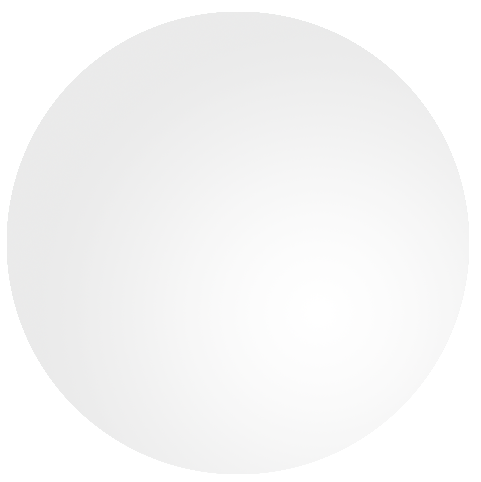 Terminale
STI2D
Architecture
&
Construction
Innovation Technologique & Eco Conception
AC
INFORMATION
ÉNERGIE
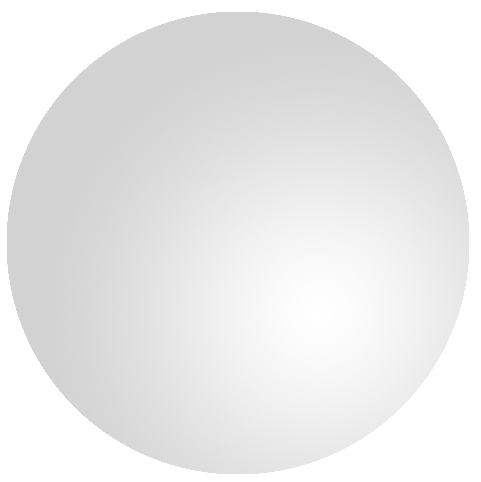 ITEC
A partir de la terminale et en approfondissement de l’enseignement technologique 2I2D Ingénierie, innovation et développement durable
quatre champs spécifiques sont découverts et approfondis,
SIN
EE
Enseignement
technologique
2I2D
Énergies 
&
Environ-nement
Systèmes
d’information et Numérique
2 spécificités en STL - biotechnologies et SPCL
Concepts
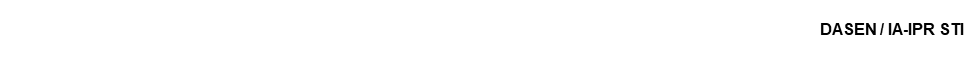 Biotechnologies
Nutrition, métabolisme, diversité de vivant, bio organismes, biomolécules, immunité, ADN…
Fondamentaux technologiques et expérimentaux
Observer, cultiver, caractériser, dénombrer, préparer, détecter
Démarche de laboratoire
projet, risques, mesures, outils numérique
[Speaker Notes: En Biotechnologie, le référentiel aborde des notions allant de la biologie humaine à celle des micro-organismes. 
Le vivant est étudié à la fois pour sa compréhension et comme un outils au service de l’humanité (en santé, environnement, alimentation, …).
Les situations concrètes d’enseignement permettent des travaux envisageant les enjeux scientifiques, technologiques et sociétaux de la biologie et des biotechnologies.]
Image ondes
2 spécificités en STL - biotechnologies et SPCL
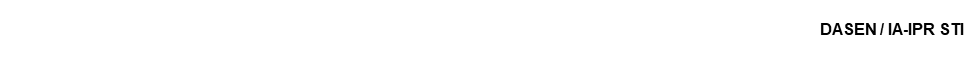 Sciences physiques et chimiques de laboratoire
SPCL
Mesures incertitudes systèmes procédés
Chimie développement durable
Recherche industrie projet
[Speaker Notes: Un programme dans la continuité des programmes de cycle 4 et de seconde, mais avec une approche davantage contextualisée, à la dimension expérimentale marquée, ainsi que par la mise en œuvre d’un projet. 
En SPCL, c’est le programme de physique-chimie (associé à celui de PCM), le plus complet du second degré (plus que le programme de spécialité de la voie générale. Pour les professeurs de physique-chimie, cela constitue un ensemble très élégant : jetez-y un œil, on peut comprendre en quoi passer par une filière STL SPCL peut être une voie d’excellence en physique-chimie.]
Une formation solide en mathématiques et en physique-chimie
qui favorise la poursuite d’études
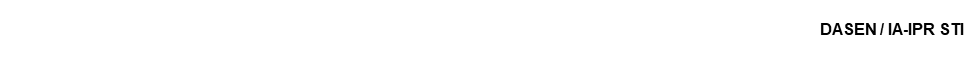 [Speaker Notes: En plus des spécialités principales, propres à chacune des filières technologiques, les élèves suivent un enseignement de tronc commun de mathématiques, ainsi qu’une autre spécialité, la spécialité Physique-chimie et mathématiques. Cet ensemble facilite la réussite dans les études supérieures.]
Une façon de travailler différente
Enseignement spécifique et applicable
Observer
Réfléchir
Expérimenter
Enseignement réel et concret
Réfléchir
Analyser
Synthétiser
Enseignements pro, technique et liés à la sécurité
PFMP
(stage)
Bac
Général
Bac
Techno
Bac
Pro
Argumenter
Rédiger
Travail personnel important
Autonomie en laboratoire et site unitaire
Collaborer et coopérer par l’apprentissage
Activités technologiques
Travail en groupe
55
Diversité des parcours et des métiers possibles
56
13/12/2023
Vidéo 3 : parcours de formation
https://video.toutatice.fr/video/41690-video-3-pratiques-pedagogiques-en-sti2dstl/
Cartographie des BTS BUT et écoles
Des réponses en terme de formations, proposées par l’enseignement supérieur
8 IUT avec 23 formations en BUT
De nombreuses écoles d’ingénieur réparties sur toute l’académie
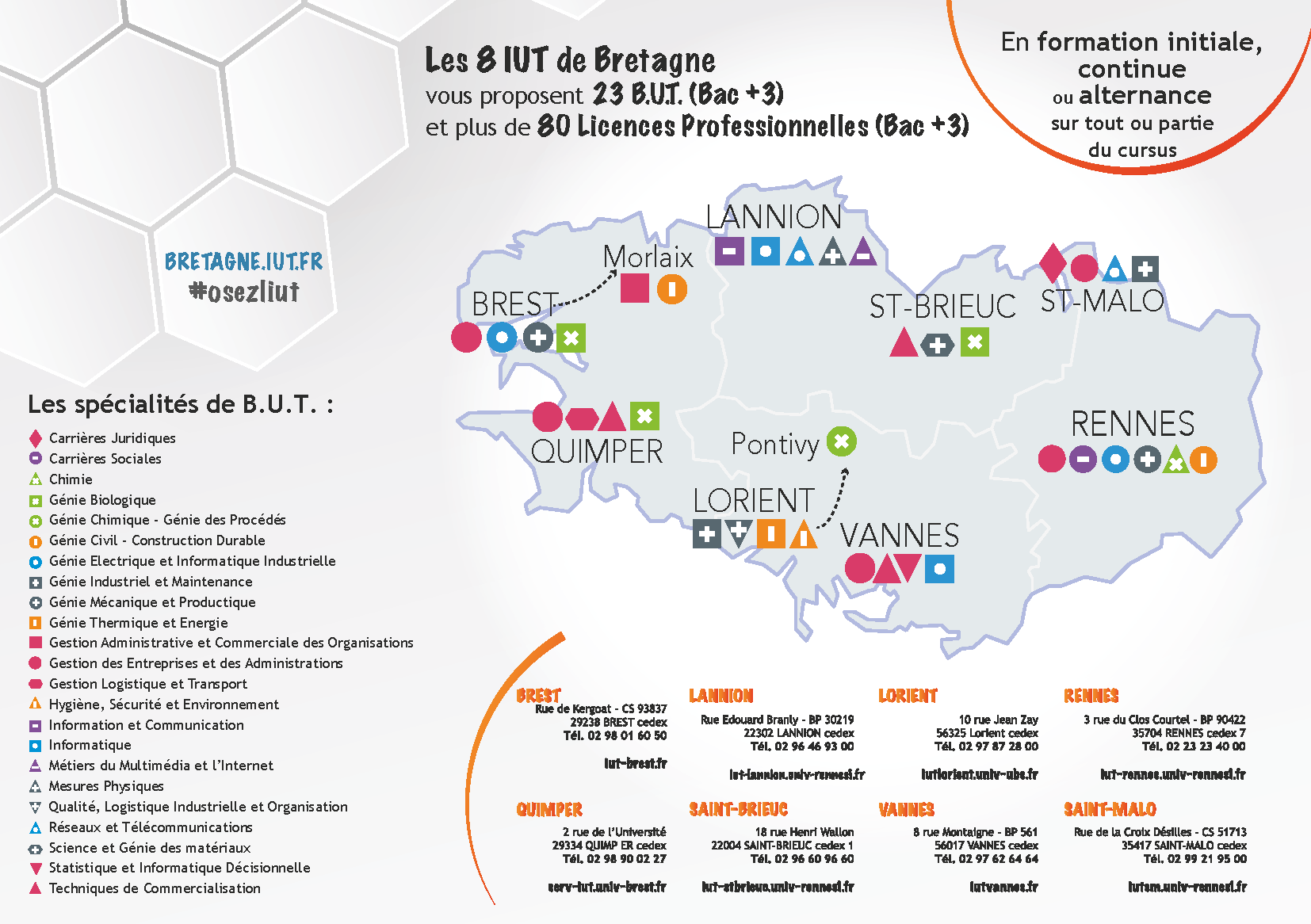 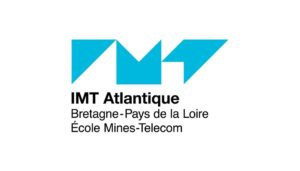 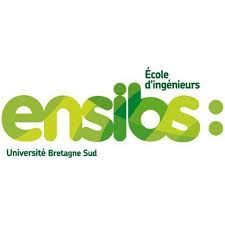 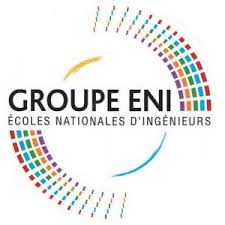 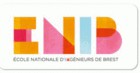 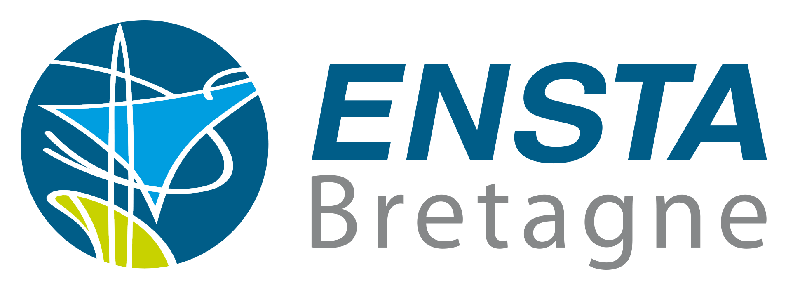 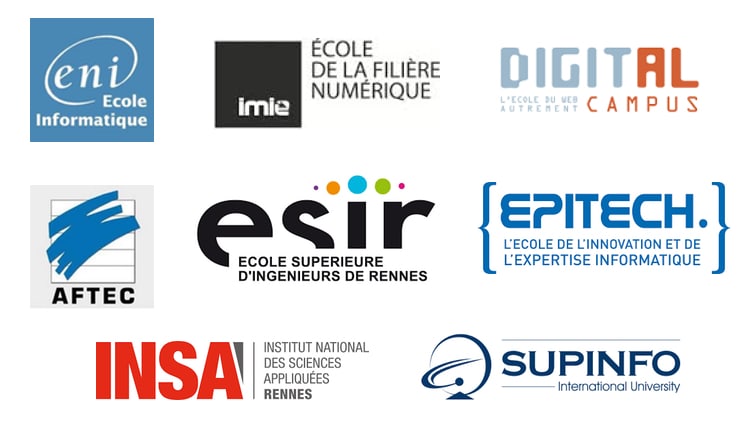 58
13/12/2023
Des parcours sécurisés et des possibilités d’insertion à différents niveaux de qualifications
MASTER
ECOLES d’INGENIEURS
LICENCE
CPGE ATS
Licence ou
Licence pro
BUT
CPGE TSI/TB/TPC
DUT
BTS
Baccalauréat STI2D / STL
59
13/12/2023
[Speaker Notes: En marron les niveaux d’insertions professionnels possibles…
3 CPGE réservées aux élèves à la voie technologique : 
TSI pour STI2D
TB et TPC pour STL et STAV]
À propos des classes préparatoires aux grandes écoles (CPGE):
Le cycle d’ingénieur en 2 + 3 ans, 2 ans de classe préparatoire (intégrée ou non)
Plusieurs modalités de recrutement pour les bacheliers technologiques:
Après le bac sur  dossier et entretien (exemple INSA de Lyon et Toulouse) ou sur concours (Exemple Geipi polytech),
Après un bac + 2 (BTS ou DUT) sur dossier et entretien,
Après un bac + 2 (BTS ou DUT) et une classe préparatoire ATS,
Après une classe préparatoire CPGE non intégrée de type TSI, PC ou TPC.

Des concours communs basés sur le principe de regroupement ou « banques »:
CCINP Concours commun des instituts polytechniques (ex ccp, banque de référence),
Centrale Supélec,
…
60
13/12/2023
[Speaker Notes: L’inscription à un nombre important d’écoles peut représenter un coût non négligeable, mais les candidats boursiers accèdent à toutes les écoles pour 50€]
Exemple de la banque centrale Supélec:
61
13/12/2023
[Speaker Notes: Décryptage:
Moins de places certes, mais un taux places/inscrits équivalent à celui de MP
Le choix du concours peut donc constituer une stratégie intéressante, 
Idem pour le concours PT (qui concerne les bacheliers généraux mais qui est parfaitement adapté au élèves qui ont suivit l’enseignement SI en terminale,

Pour mémo autre banques publiques:
Geipi<-polytech 
Insa]
STI2D – Exemples d’insertion professionnelle
Architecture
&
Construction
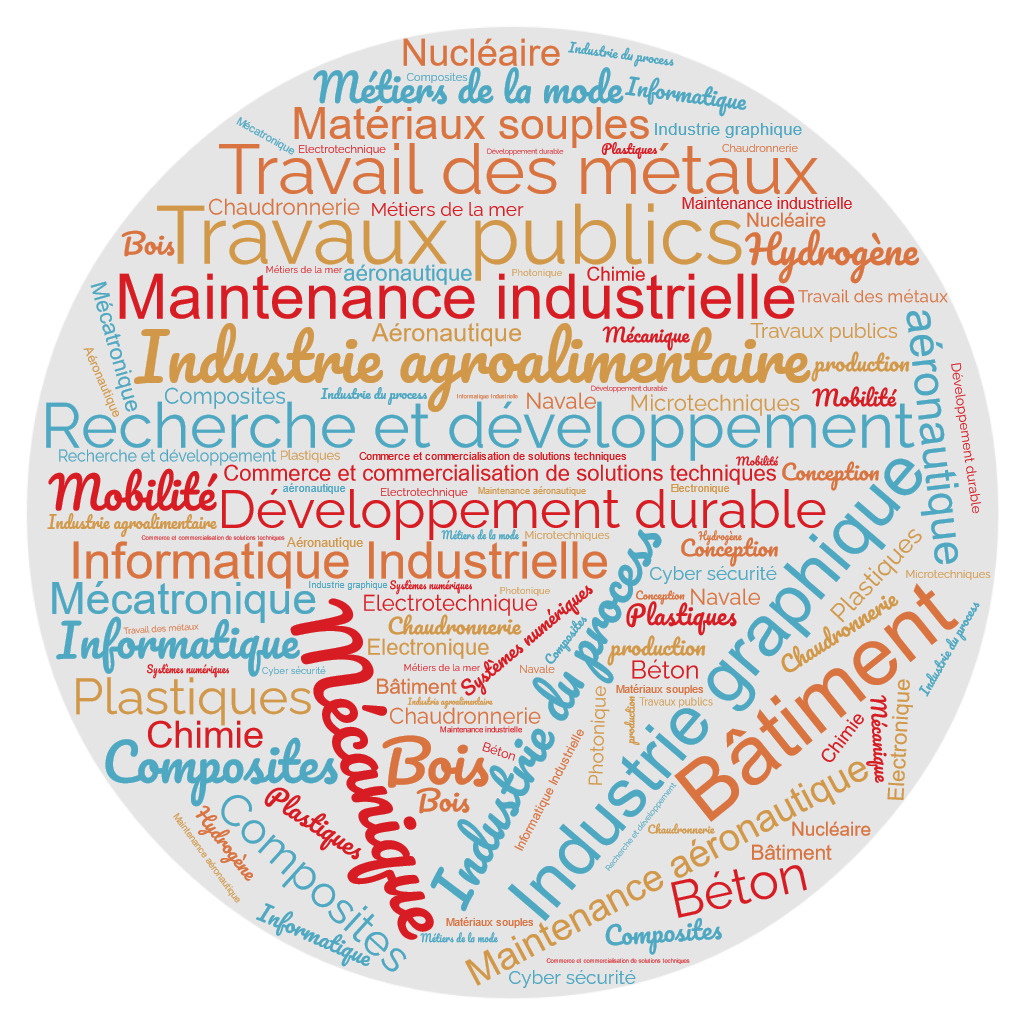 Technicien supérieur
Agent de maîtrise
Cadre
Responsable qualité
Ingénieur de production
Ingénieur R&D
Chef de projet
Enseignant
Chercheur
Innovation Technologique & Eco Conception
Énergies 
&
Environ-nement
Systèmes
d’information et Numérique
62
13/12/2023
[Speaker Notes: 4 champs spécifiques en terminale pour appréhender un domaine oui mais le choix du champ spécifique n’est pas déterminante pour le choix d’orientation post baccalauréat.]
STL – Exemples d’insertion professionnelleSTL-Biotechnologies			STL-Sciences physiques chimie en laboratoire
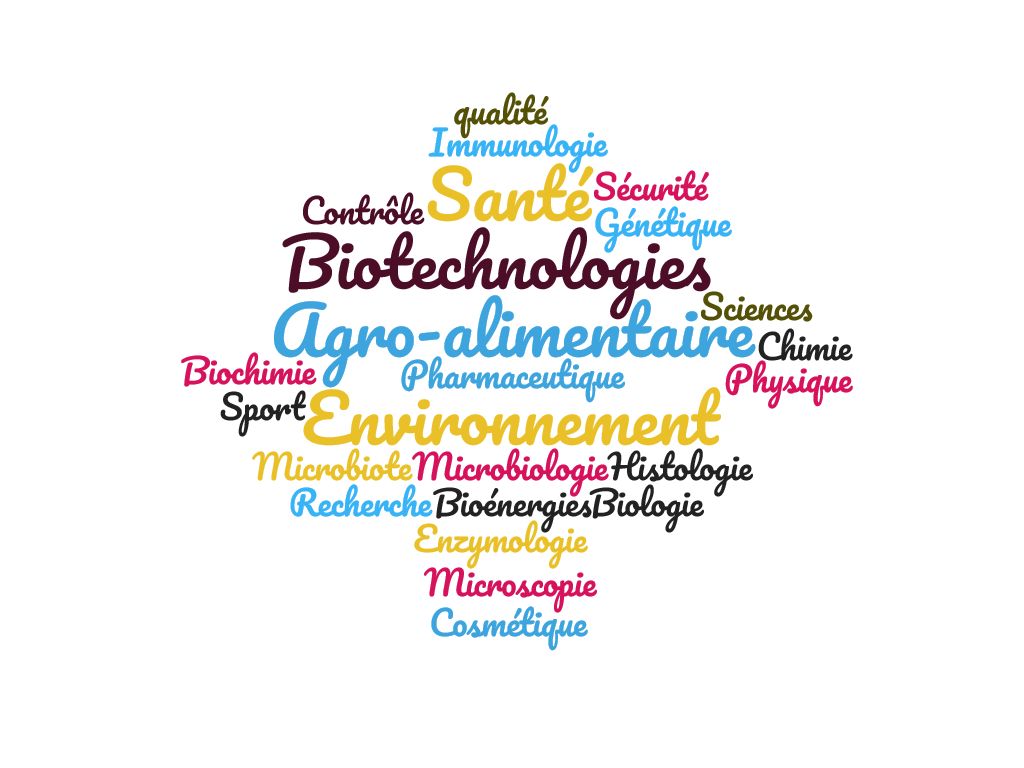 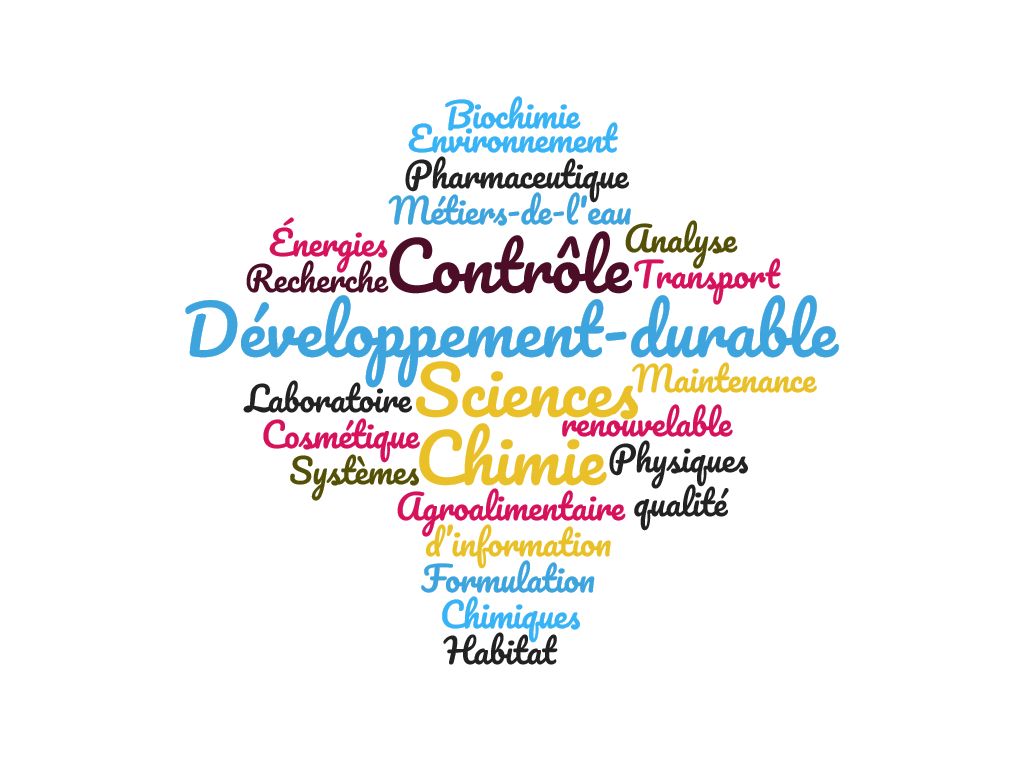 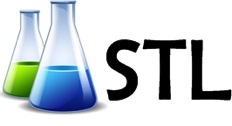 Chercheur
Ingénieur
Vétérinaire
Enseignant
Chef de projet
Technicien supérieur
Qualiticien
Des outils d’aide à l’orientation
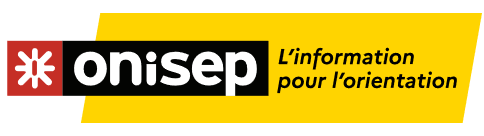 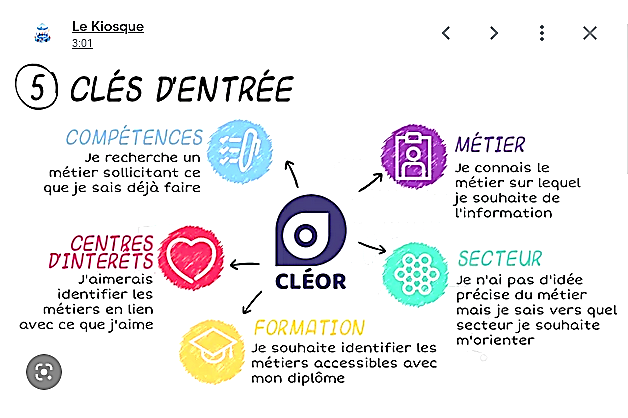 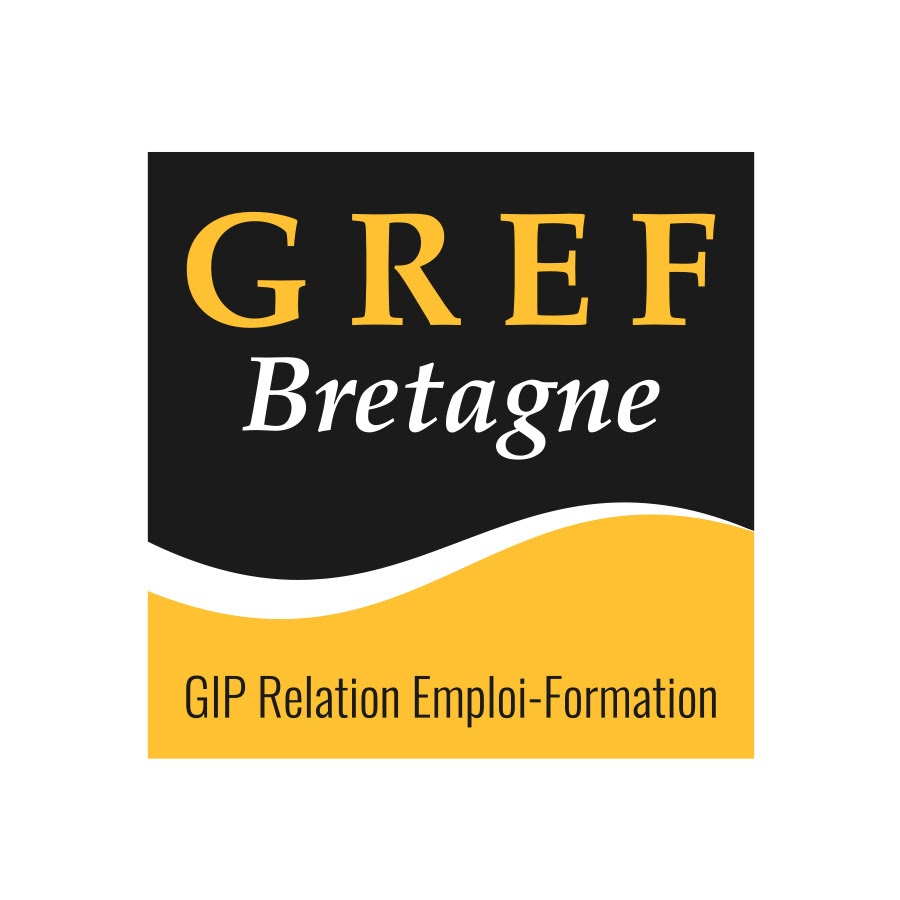 Source : https://cleor.bretagne.bzh/
64
13/12/2023
Point d’étape à la rentrée 2023?
Des marges de progrès identifiés…
65
13/12/2023
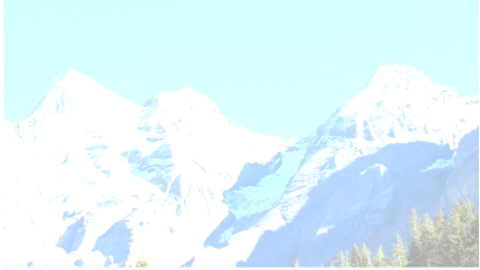 Des variations de flux inscrites dans l’ADN de la série:
66
13/12/2023
Les leviers d’action au sein des collèges et des lycées
Agir sur les représentations
En termes de métiers et de secteurs d’activité (Parcours Avenir)
En termes de genres
Sur le positionnement relatif de chacune des voies (professionnelle, générale et technologique)
En renforçant la découverte des filières technologiques méconnues (ex : proposer des immersions et mini-stages dans les filières STI2D/STL ; sensibiliser les familles ; découvrir les enseignements optionnels SI-CIT, SL et Btk en classe de seconde)

Agir sur les décisions d’orientation en accompagnant davantage les projets des élèves et des familles 
En identifiant le LGT proposant ces filières (difficulté de changer d’établissement en fin de seconde)
En explicitant les modalités d’expression des vœux (demande de dérogation)
En limitant à l’issue de la classe de seconde, les décisions d’orientation STMG aux seuls élèves qui ont demandé la série en 1er vœu

Agir sur la mobilité des élèves
En développant le travail en réseau des établissements en fin de 2nde
67
13/12/2023
Un réseau d'établissement et des plateaux techniques:
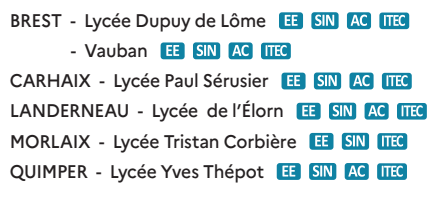 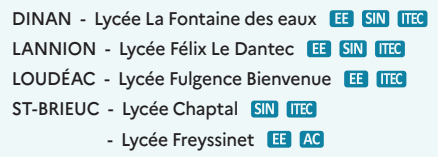 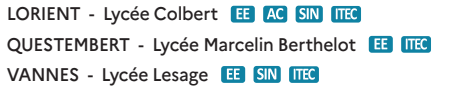 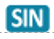 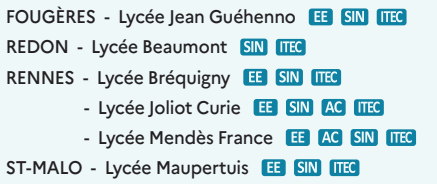 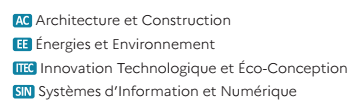 68
13/12/2023
Un réseau d'établissement et des plateaux techniques
Btk (Biotechnologies) et PC (Physique Chimie en Laboratoire)
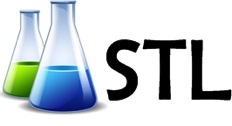 St BRIEUC – Lycée Chaptal : PC
QUINTIN - Lycée Jean XXIII : Btk
LANESTER - Lycée Jean Macé : Btk
LORIENT - Lycée St Louis : Btk et PC
LORIENT - Lycée Colbert : PC
PLOERMER – Lycée Mona Ozouf : PC
BREST - Lycée Vauban : Btk et PC
BREST – Lycée Charles Foucaud : PC
QUIMPER - Lycée Jean Chaptal: Btk
ST POL DE LEON - Lycée ND du Kreisker : Btk
CESSON : - Lycée Ozanam : PC
RENNES - Lycée Brequigny : Btk
RENNES – Lycée Joliot Curie : PC
ST MALO - Lycée Maupertuis : Btk
69
13/12/2023
Webographie
Rapport ISESR
https://www.education.gouv.fr/la-formation-initiale-l-aune-des-nouveaux-defis-scientifiques-technologiques-environnementaux-et-326479
Les pôles de compétitivité;
https://www.gref-bretagne.com/Actualites/Breves/Poles-de-competitivite.-La-Bretagne-impliquee-dans-7-poles
Les IRT:
https://www.enseignementsup-recherche.gouv.fr/fr/les-instituts-de-recherche-technologique-irt-46411

https://regions-france.org/actualites/actualites-nationales/accord-etat-regions-valorisation-formations-technologiques/
70
13/12/2023
Un ensemble de ressources disponibles sur le site pédagogique académique pour accompagner la réflexion des collégiens et des élèves de seconde dans le cadre du parcours avenir:
Ce diaporama,
Vidéos,
Flyers STI2D et STL utilisables dans le cadre des opérations d’information,
Un kit réalisé par les DCIO
…
https://pedagogie.ac-rennes.fr/spip.php?article7381
71
13/12/2023
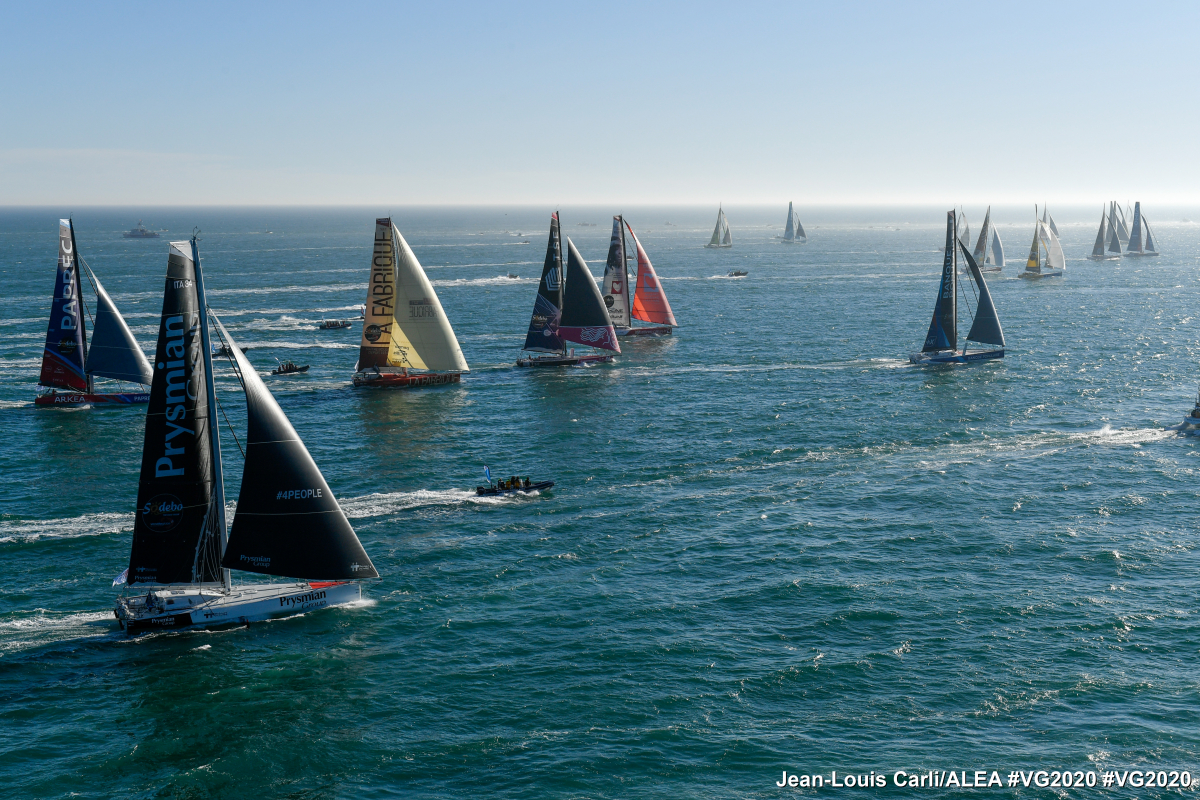 Rencontre avec les professeurs et les élèves:
Projets technologiques en cours
Systèmes techniques et supports d’études